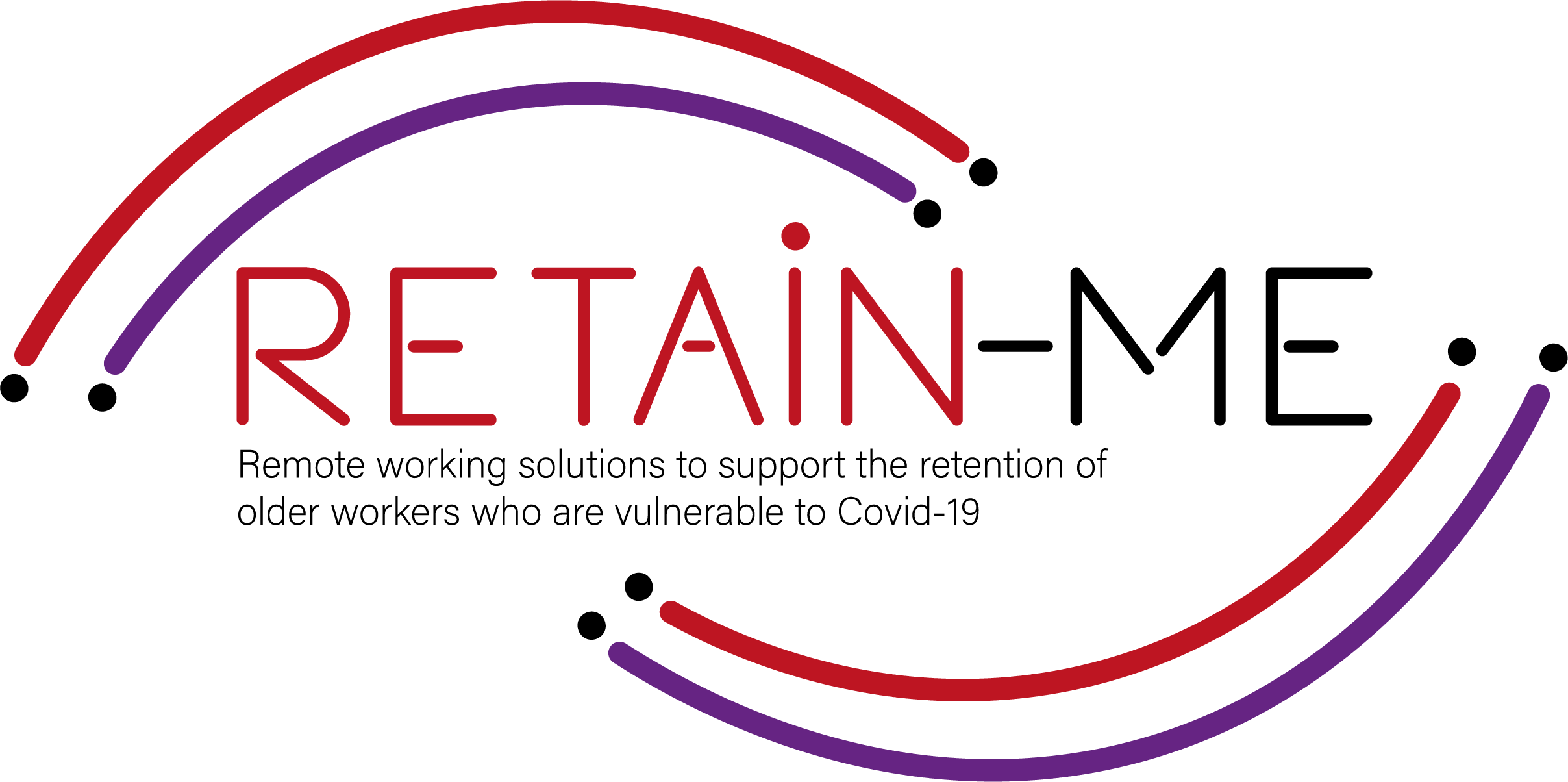 Πρόταση αξίας για τους πόρους ετοιμότητας εξ αποστάσεως εργασίας.B-Creative Association
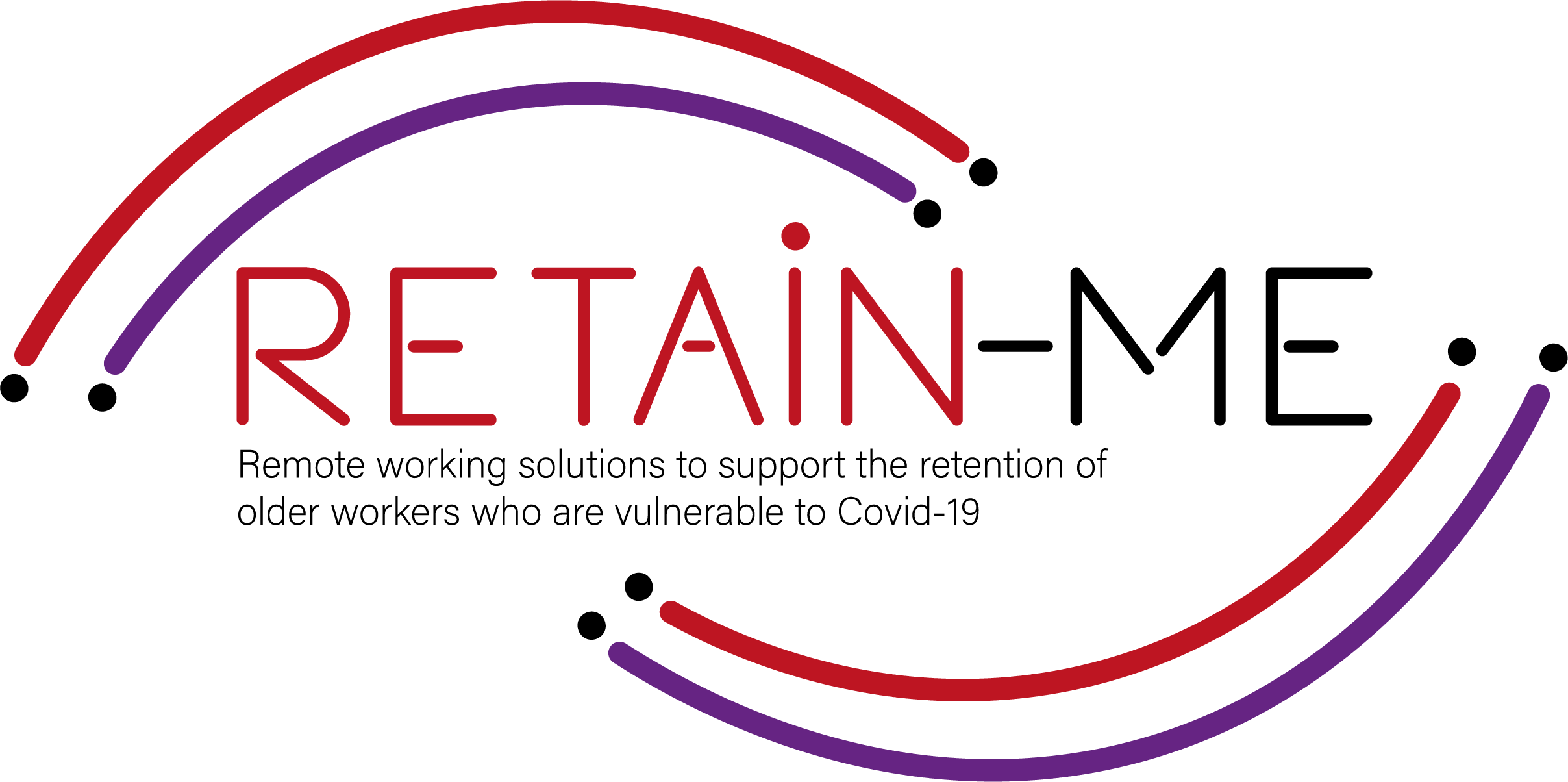 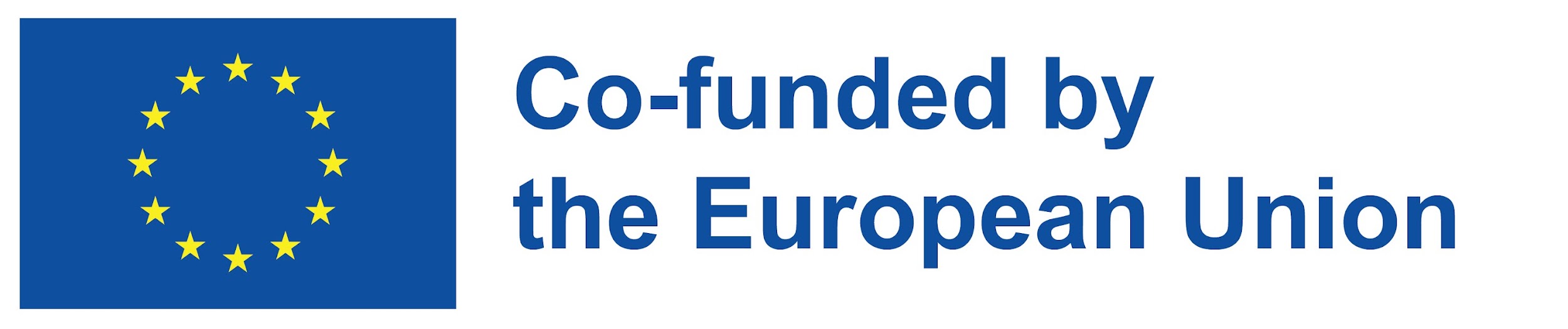 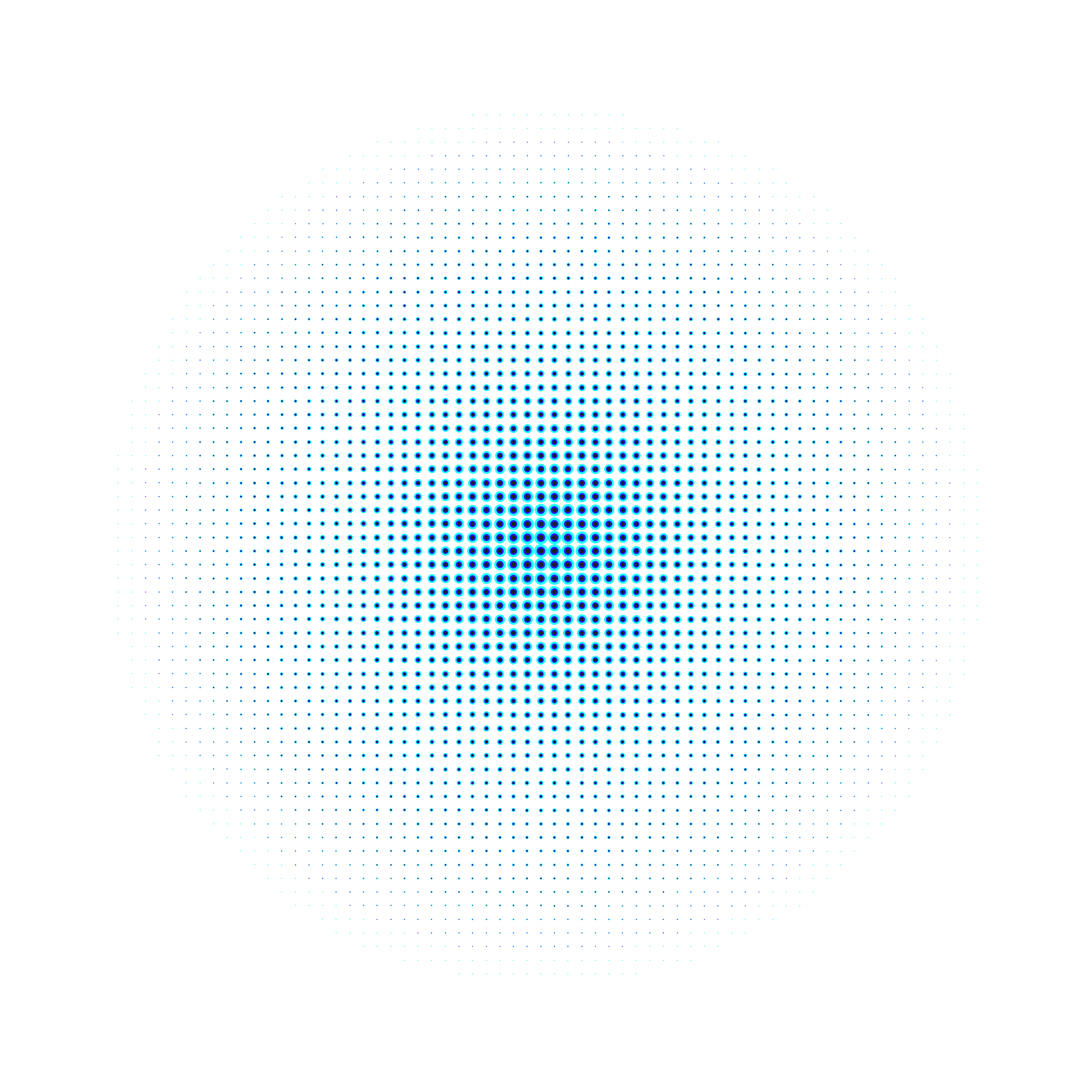 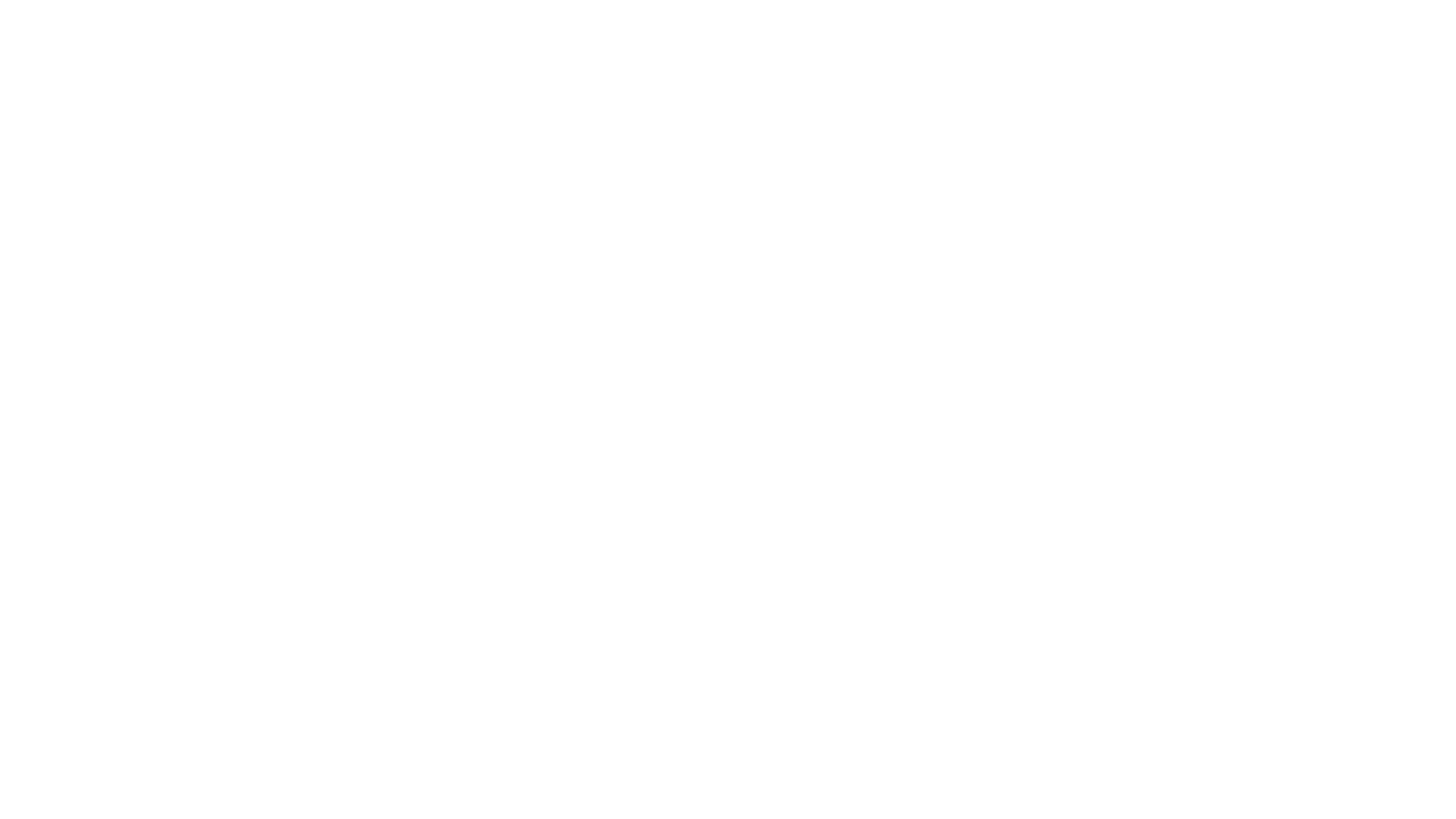 Ετοιμότητα απομακρυσμένης εργασίας - Θέματα
Στο πλαίσιο του έργου RETAIN ME θα αντιμετωπιστούν τα ακόλουθα 6 θέματα ετοιμότητας για εργασία εξ αποστάσεως:

Θέματα ετοιμότητας για εργασία από απόσταση:
Ικανότητα απομακρυσμένης εργασίας σε ομάδα.
Κατανόηση της εικονικής επικοινωνίας.
Ανάπτυξη δεξιοτήτων διαχείρισης χρόνου και οργάνωσης.
4.    Κατανόηση και ανάπτυξη της δημιουργικής επίλυσης προβλημάτων.
5.    Ανάπτυξη δεξιοτήτων κριτικής σκέψης
6.    Βελτίωση της ικανότητας εφαρμογής της πειθαρχίας
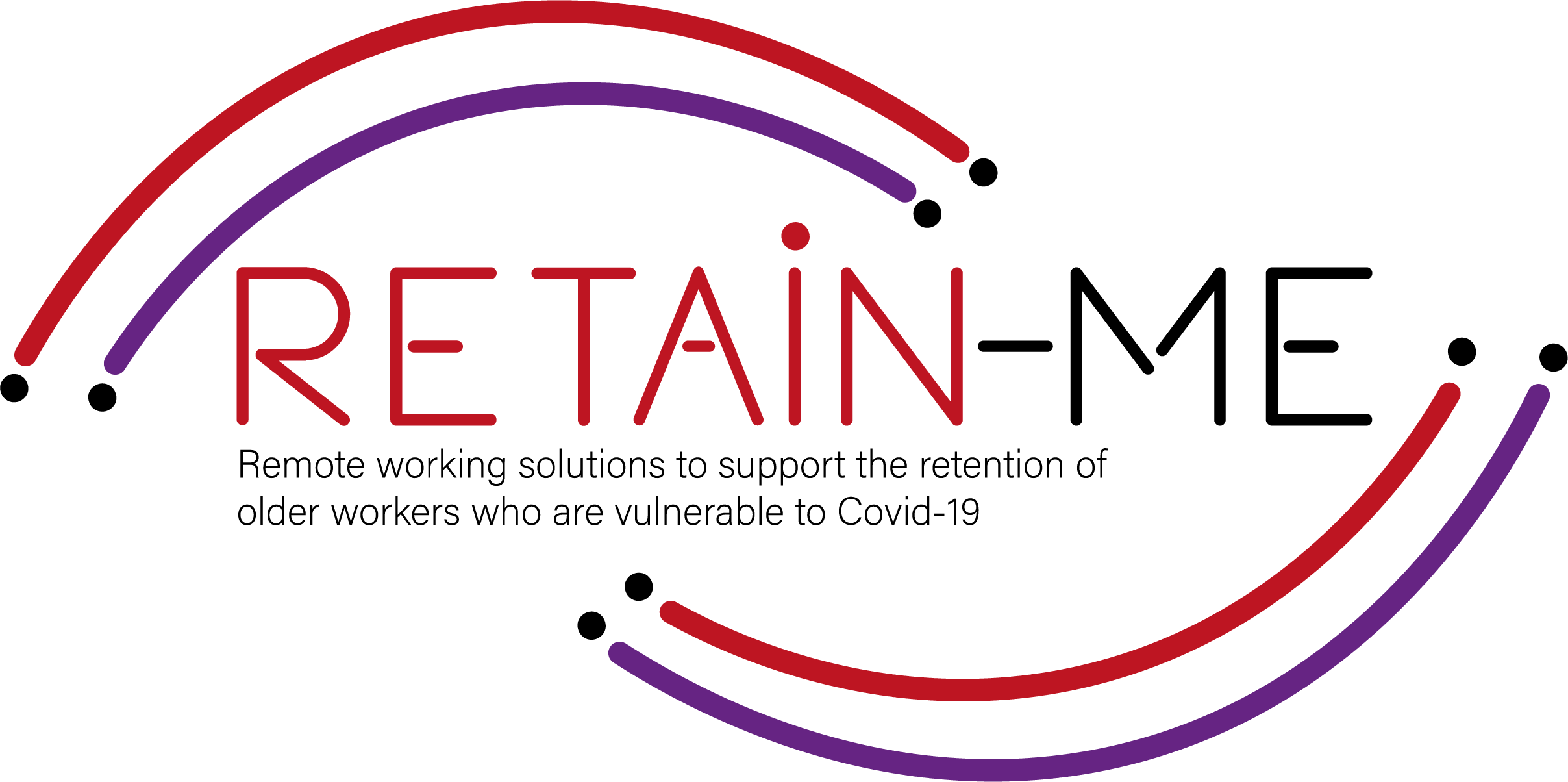 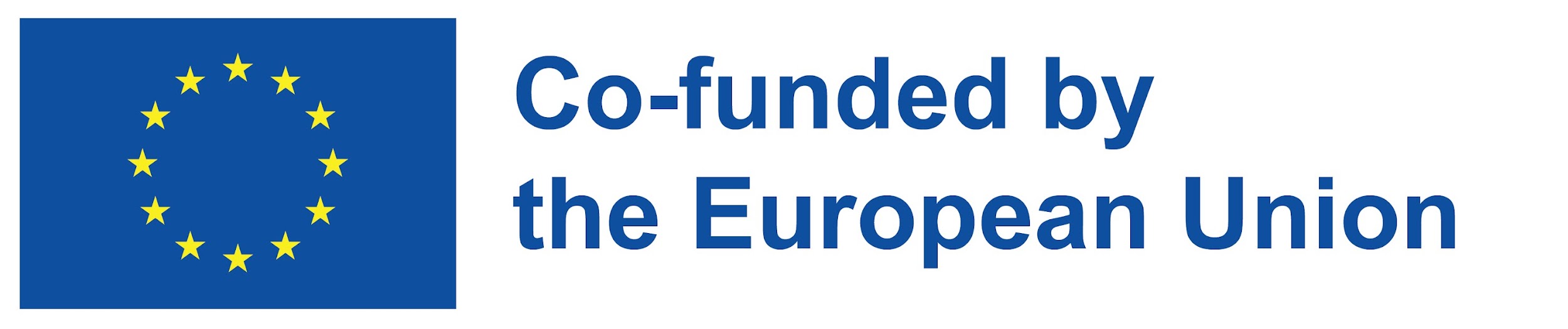 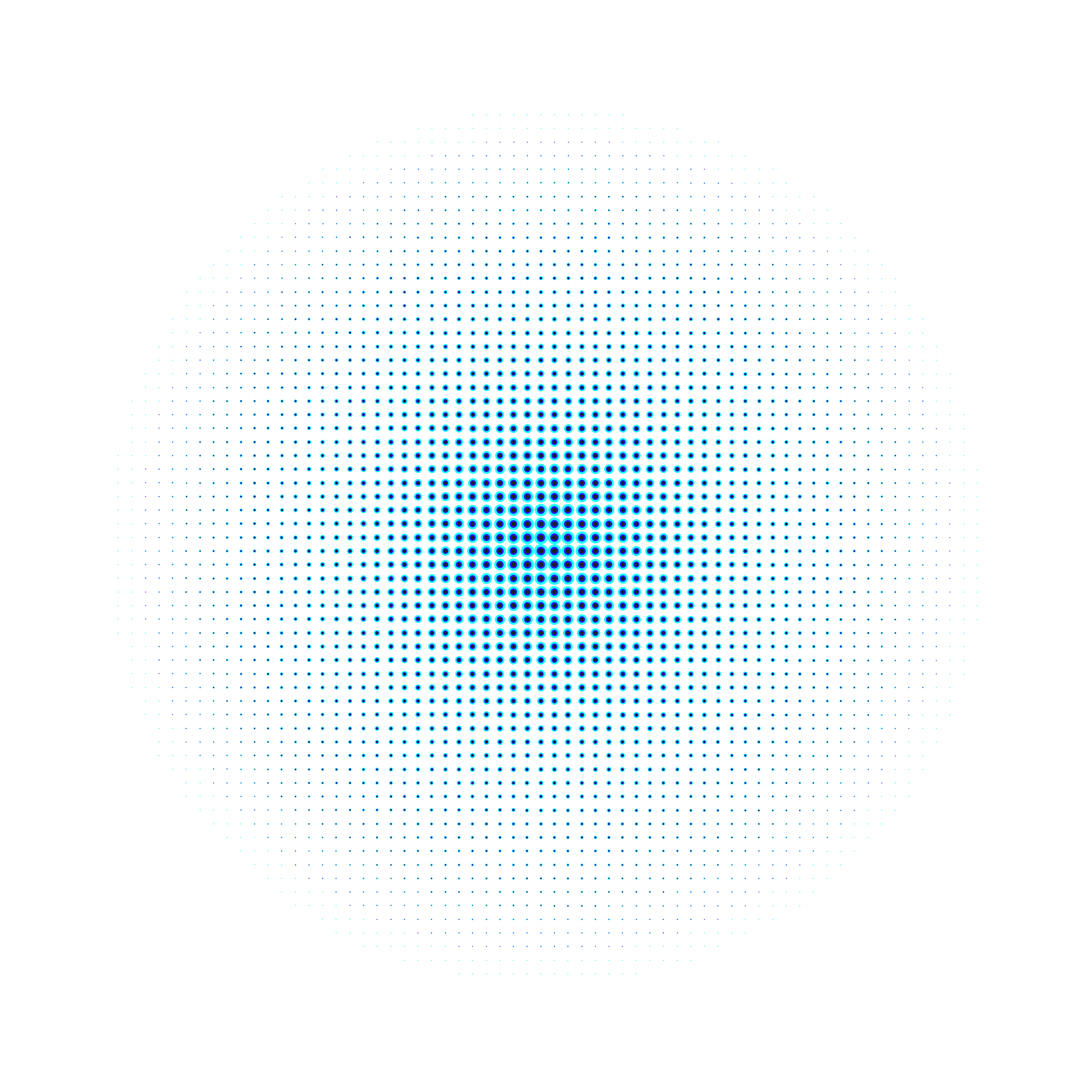 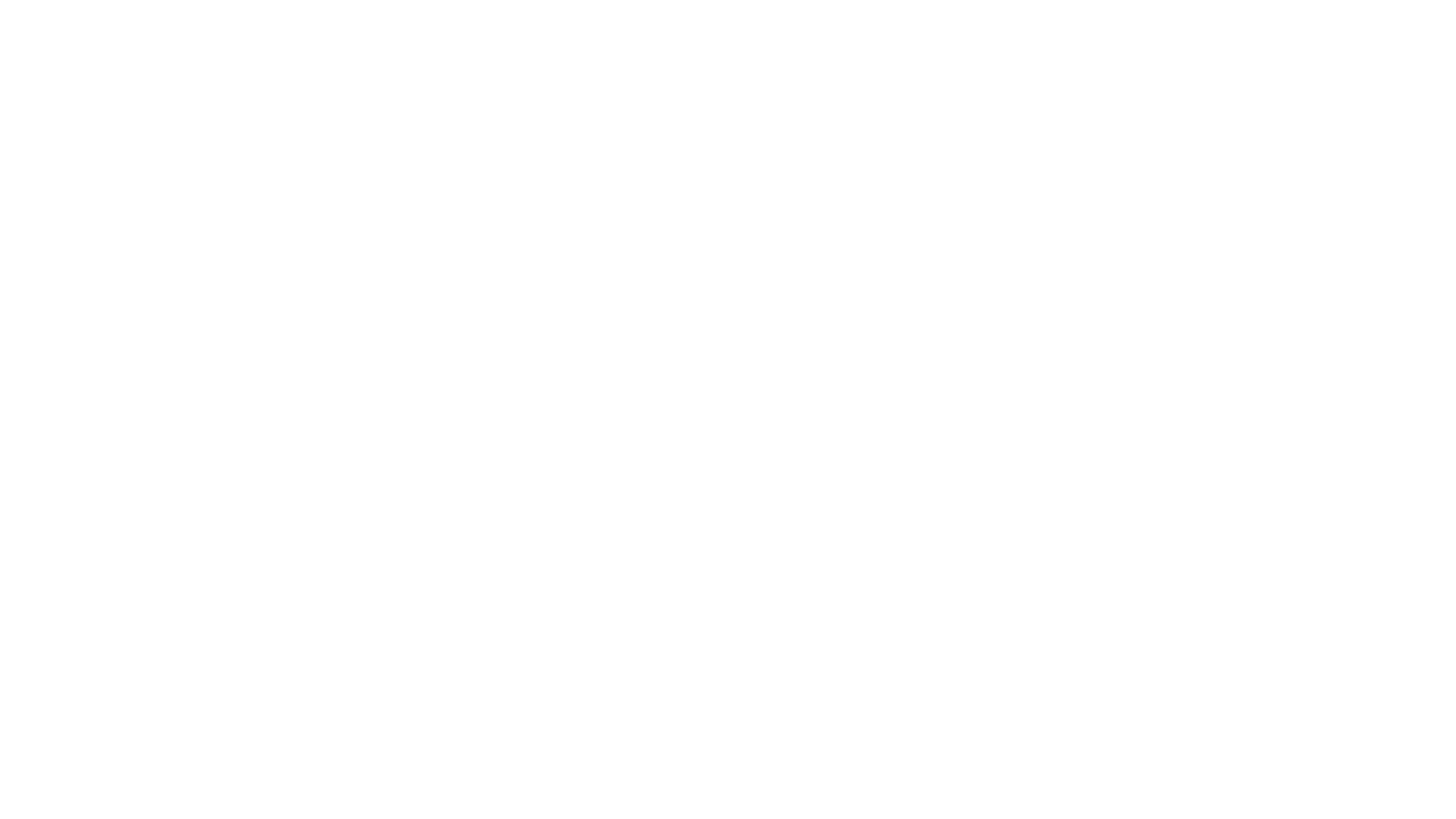 Ετοιμότητα απομακρυσμένης εργασίας - Πρόταση αξίας
Είναι επωφελές για τους τελικούς χρήστες του έργου RETAIN ME, επειδή οι εργαζόμενοι με ετοιμότητα και γνώσεις εξ αποστάσεως εργασίας:
... έχουν μεγαλύτερη επίγνωση των διαφορετικών τρόπων εργασίας εξ αποστάσεως σε μια ομάδα 
... είναι περισσότερο δημιουργική επίλυση προβλημάτων
... να γνωρίζουν πώς να προετοιμάζονται για την εικονική επικοινωνία
... να γνωρίζουν πώς να σκέφτονται κριτικά
... να γνωρίζετε τις πλέον απαιτούμενες δεξιότητες και γνώσεις για τη διαχείριση του χρόνου
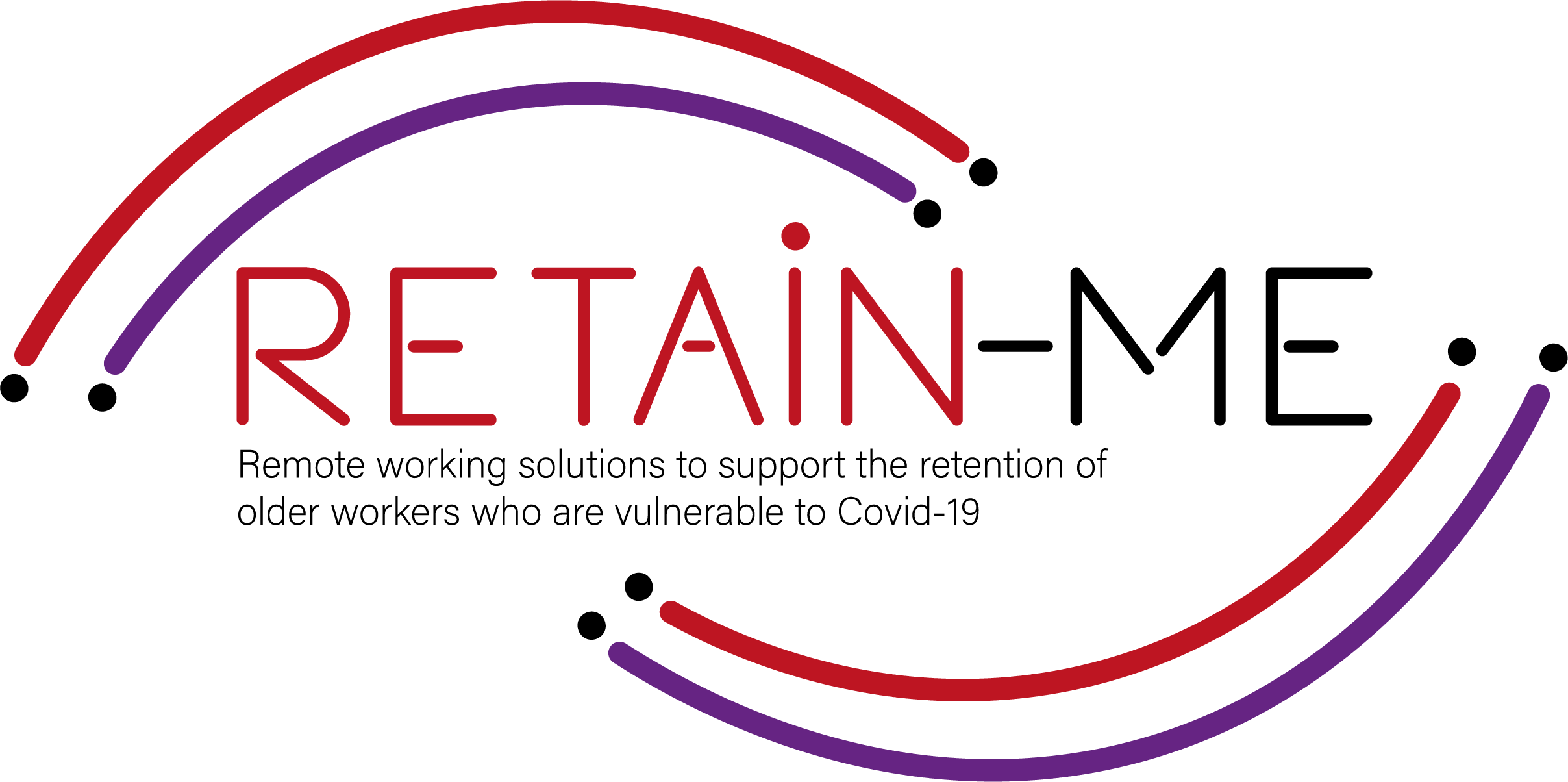 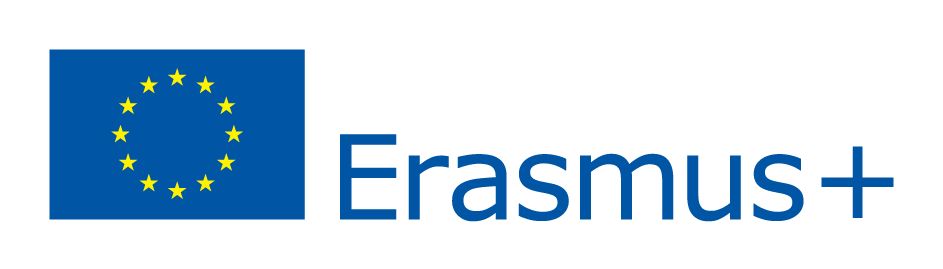 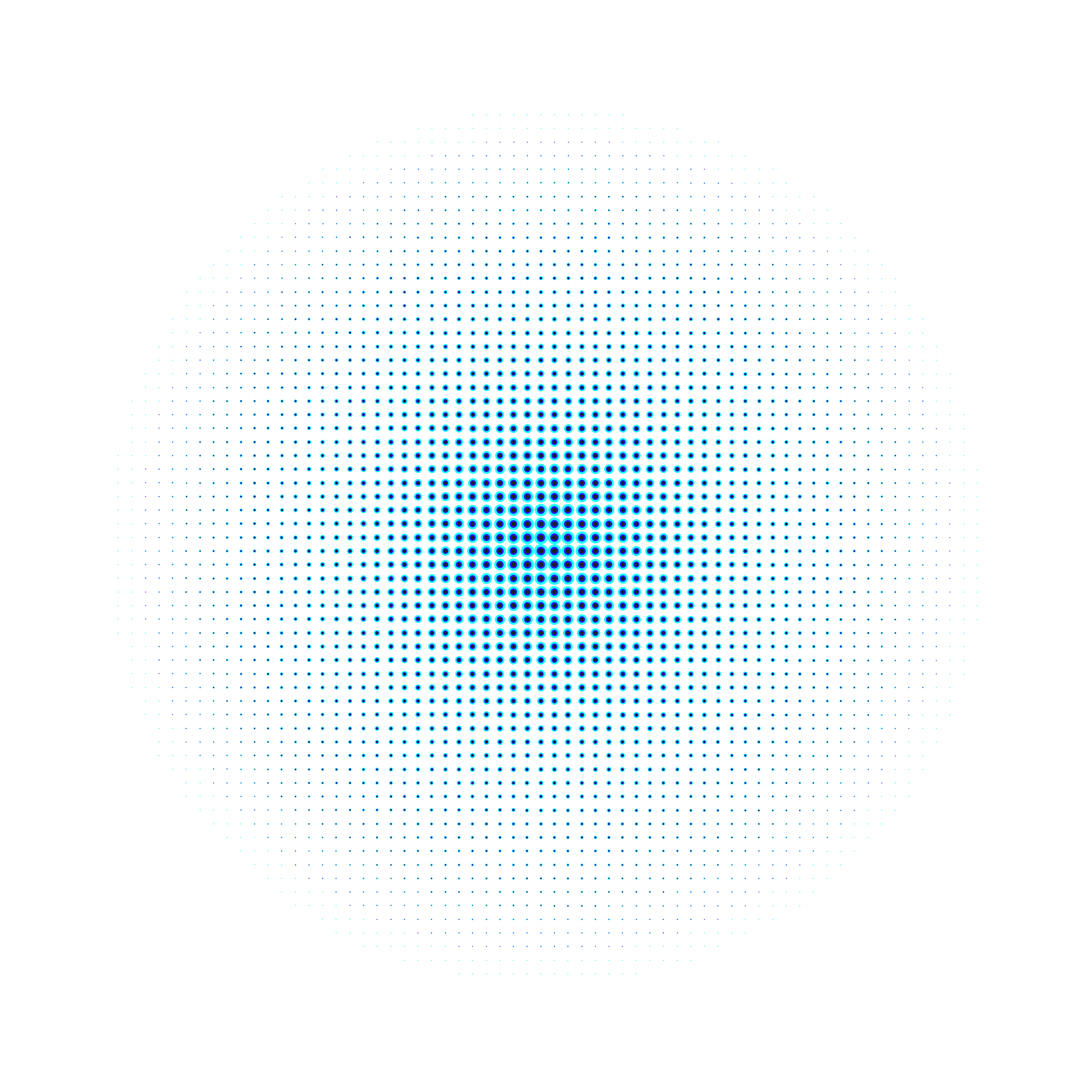 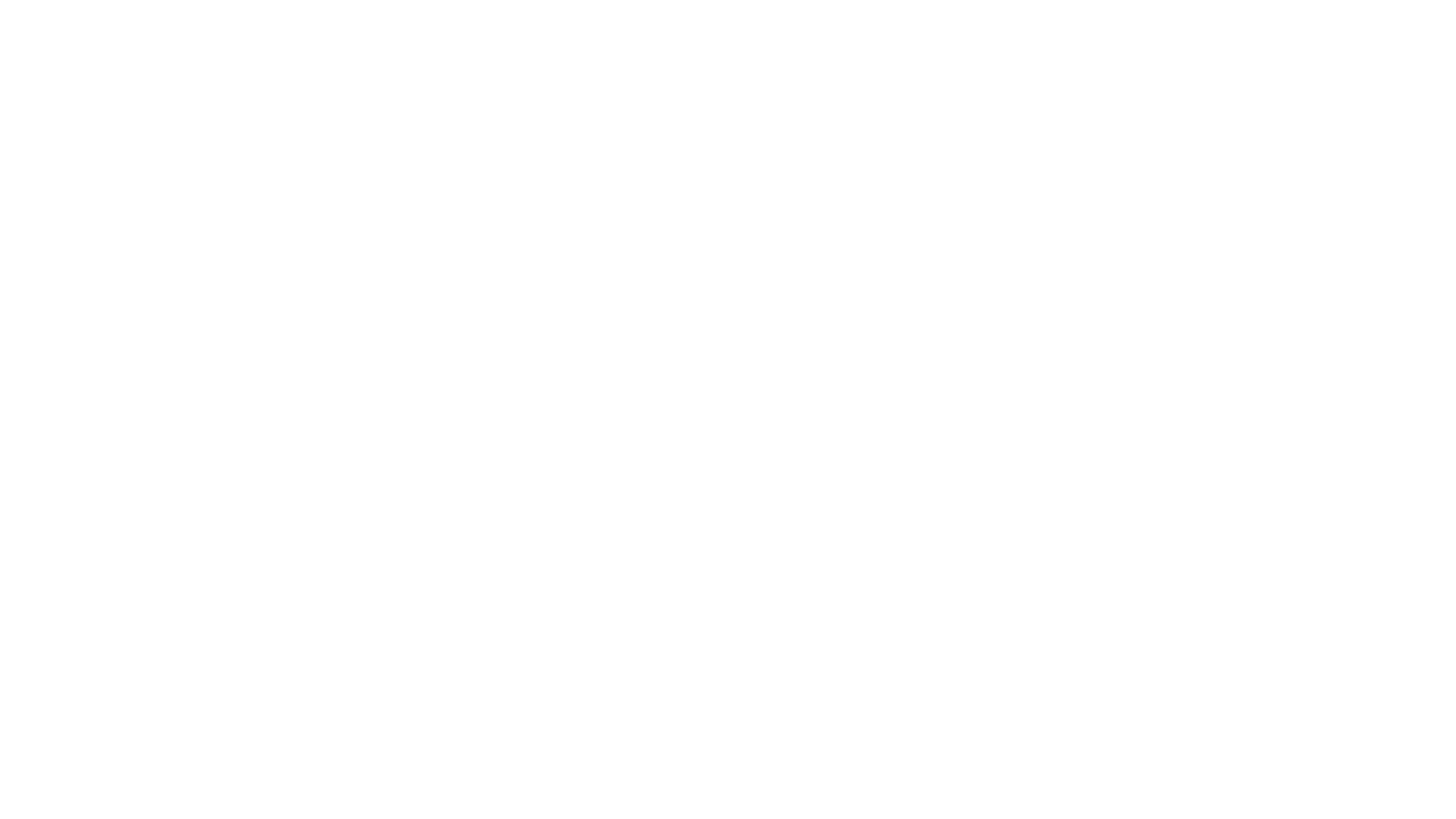 Ετοιμότητα απομακρυσμένης εργασίας - Βασικοί μαθησιακοί στόχοι
Οι βασικοί μαθησιακοί στόχοι για το κεφάλαιο "Ετοιμότητα για εργασία εξ αποστάσεως" είναι οι εξής:
Οι συμμετέχοντες γνωρίζουν πώς να εργάζονται εξ αποστάσεως σε μια ομάδα 
Οι συμμετέχοντες κατανοούν την εικονική επικοινωνία
Οι συμμετέχοντες κατανοούν την κριτική σκέψη 
Οι συμμετέχοντες γνωρίζουν πώς να οργανώνουν και να διαχειρίζονται καλύτερα το χρόνο τους
Οι συμμετέχοντες γνωρίζουν πώς να χρησιμοποιούν τη δημιουργική επίλυση προβλημάτων
Οι συμμετέχοντες γνωρίζουν πώς να εφαρμόζουν την πειθαρχία
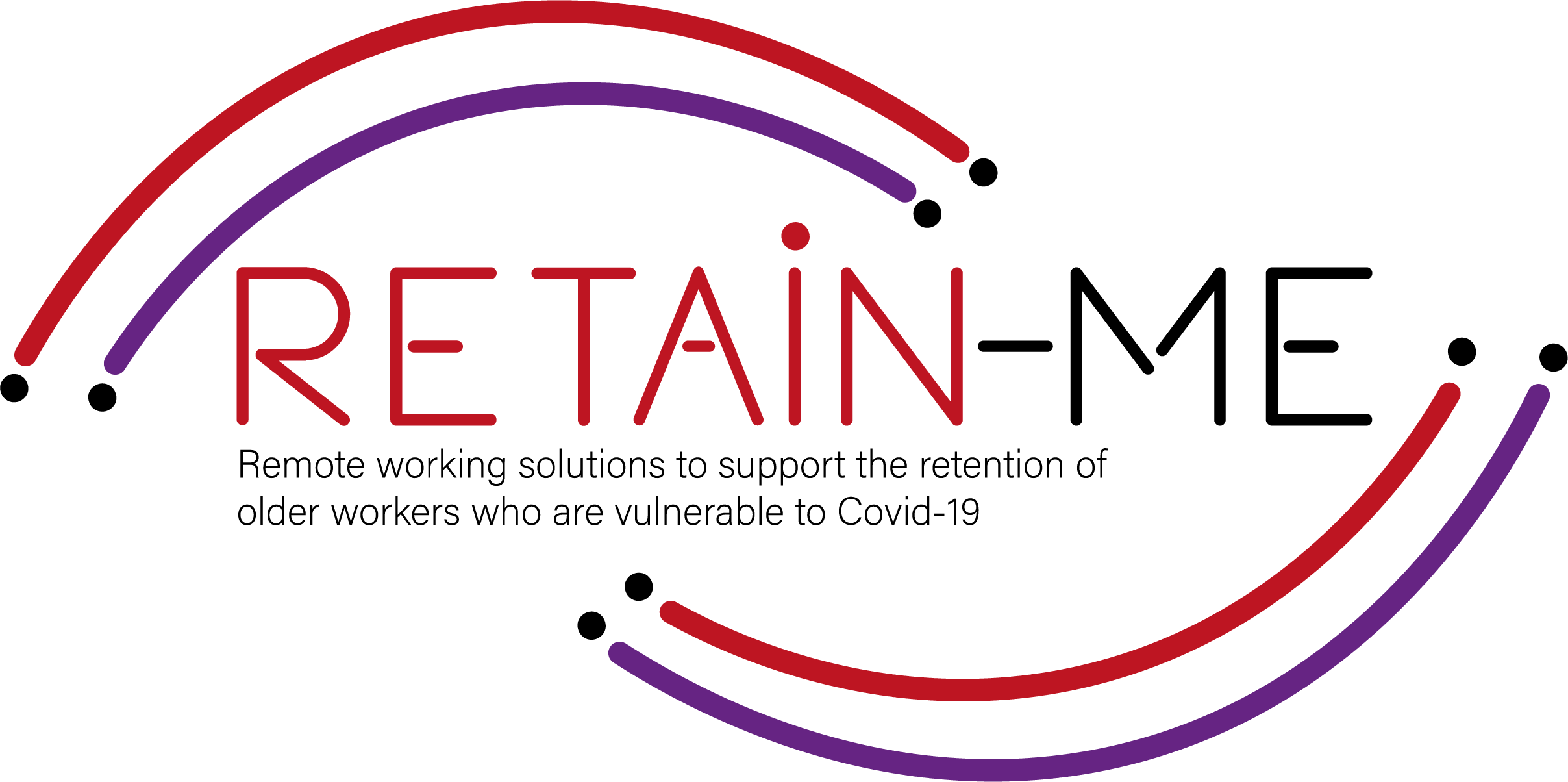 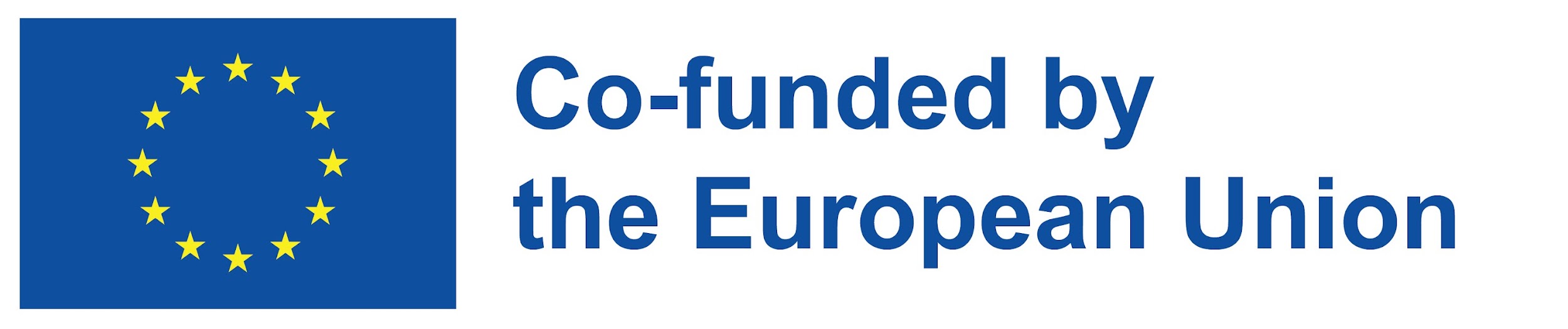 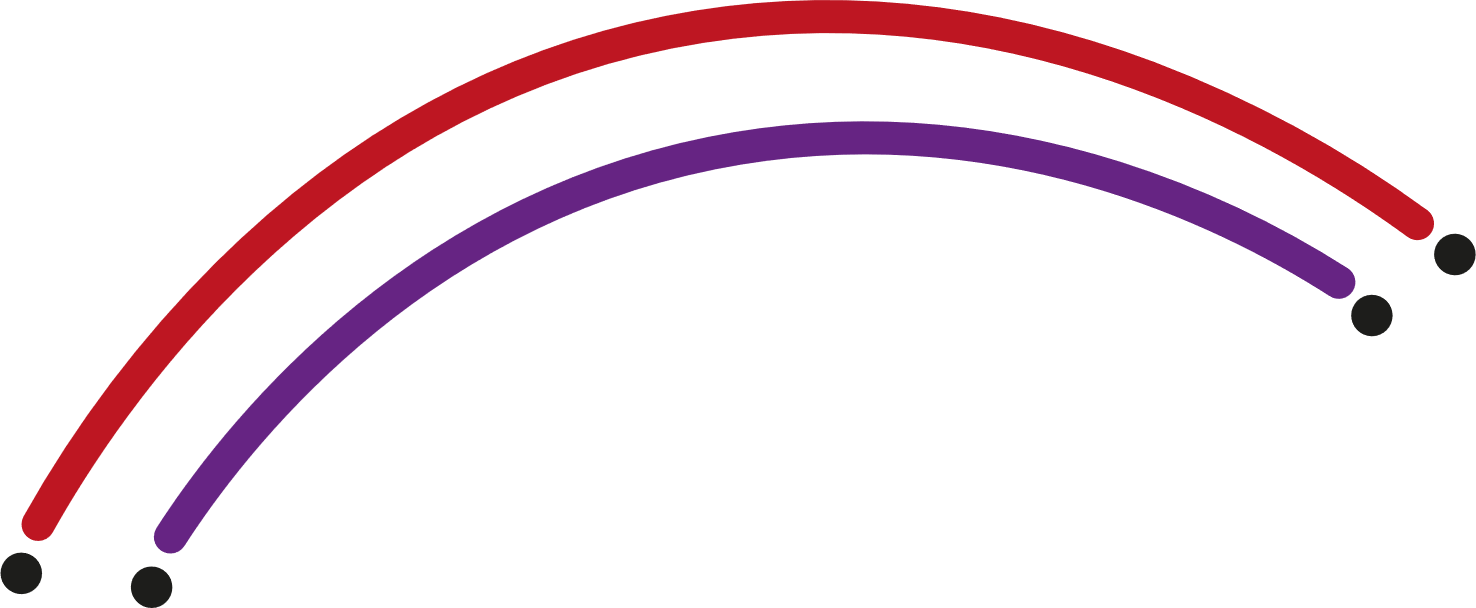 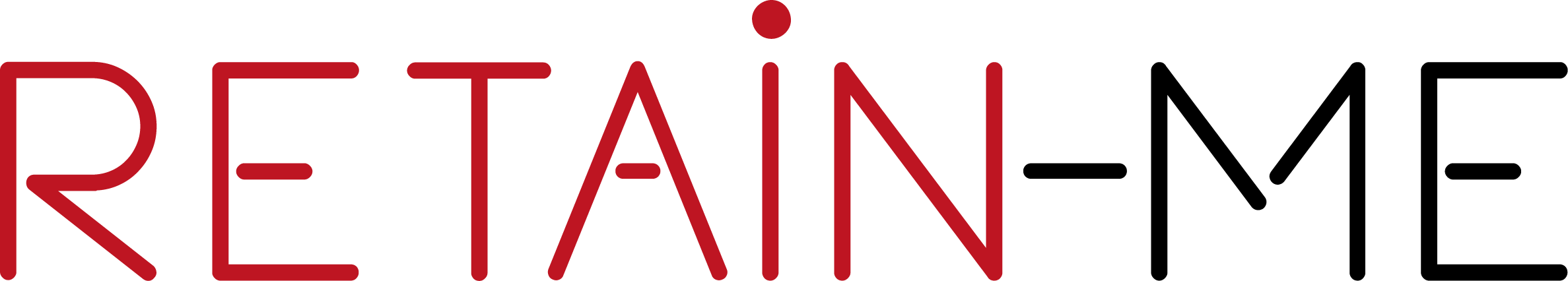 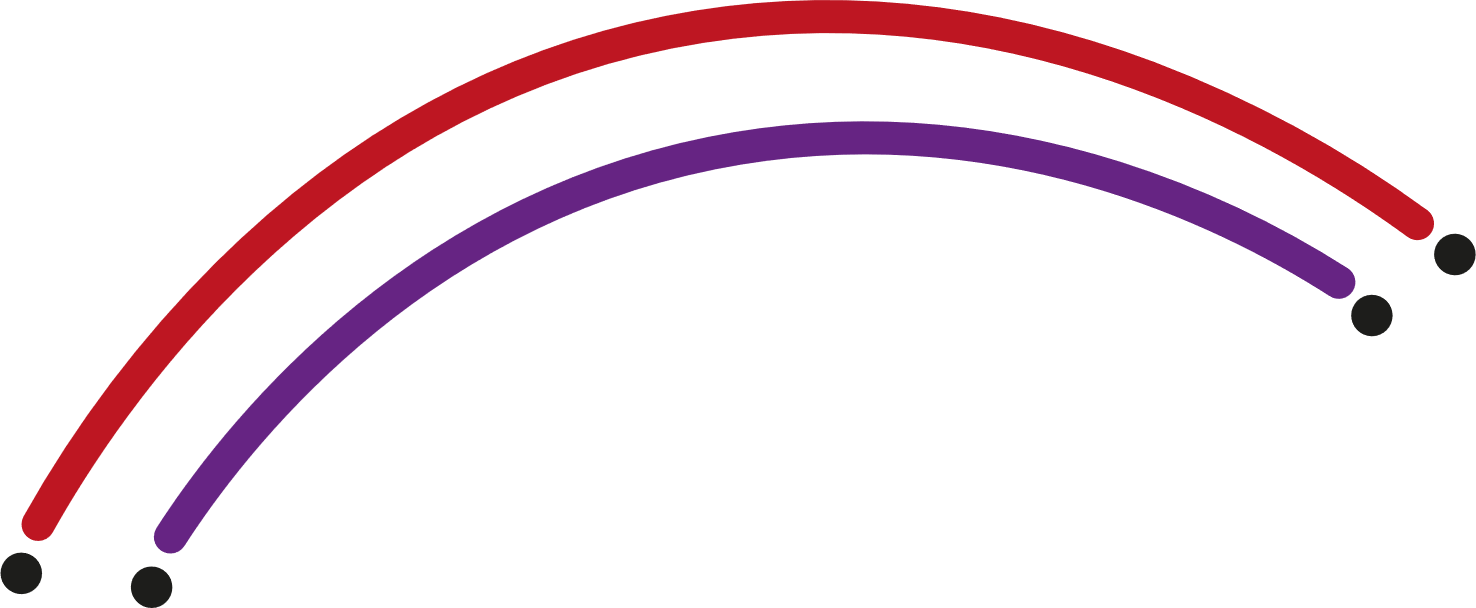 ΕΙΣΑΓΩΓΗ
Κατανόηση και ανάπτυξη της δημιουργικής επίλυσης προβλημάτων
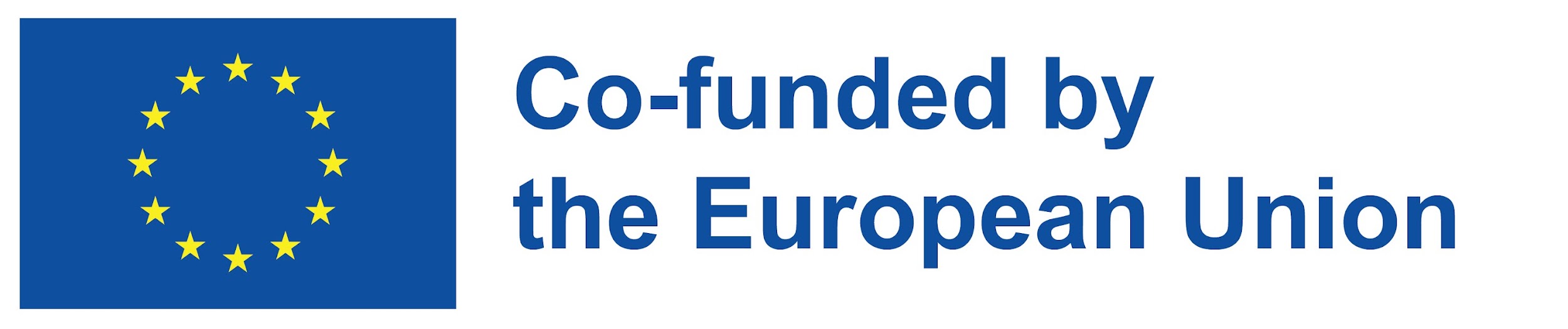 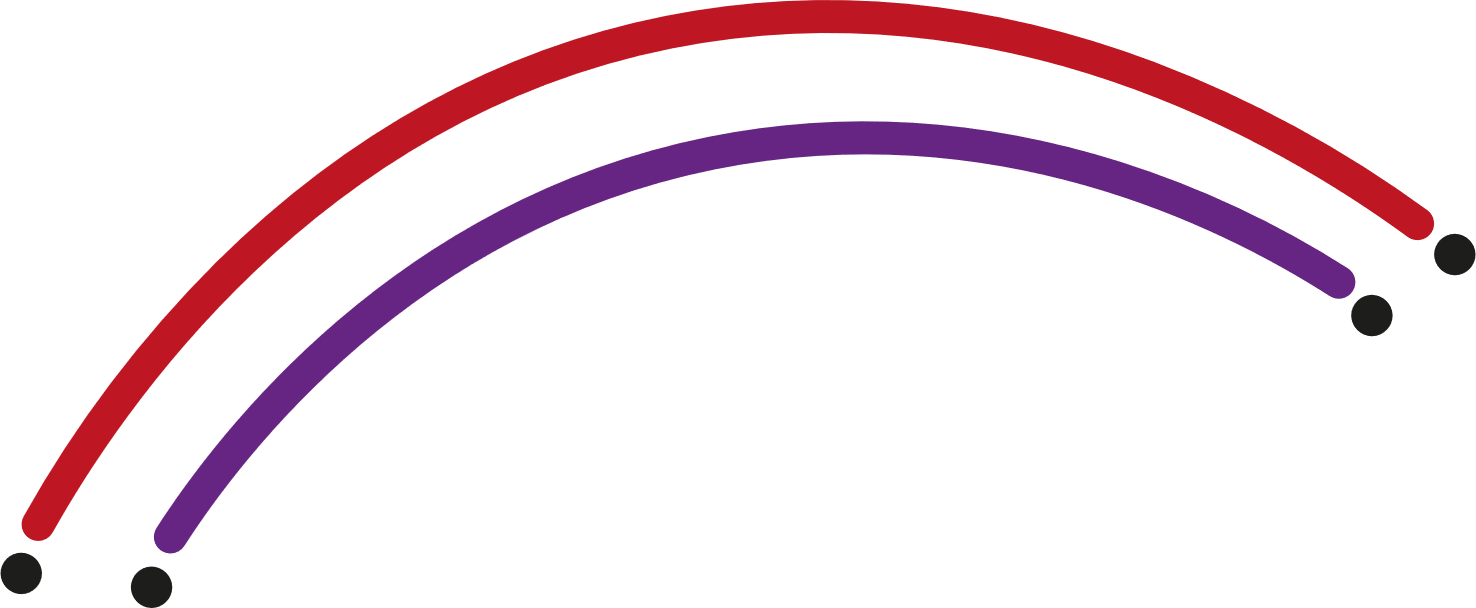 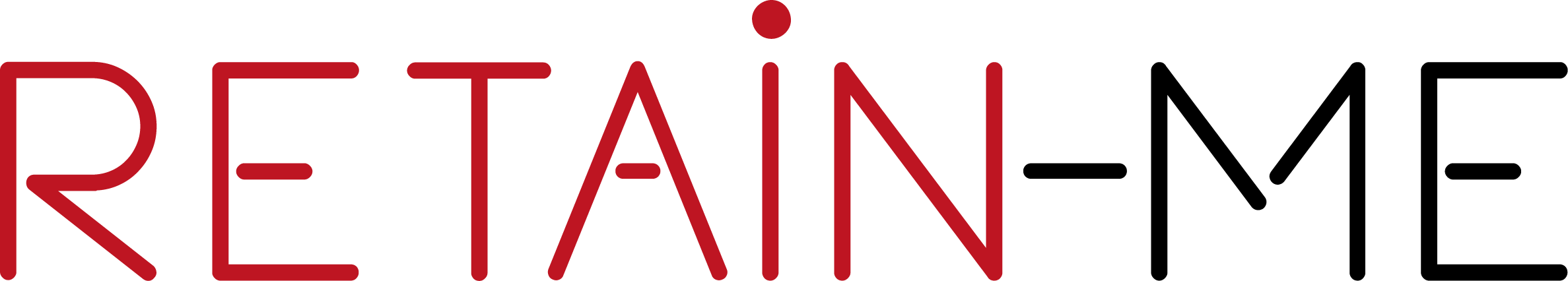 Ορισμός επίλυση προβλημάτων 

Η επίλυση προβλημάτων είναι η διαδικασία σκέψης που χρησιμοποιεί ένα ευφυές ον για την επίλυση προβλημάτων. Η διαδικασία επίλυσης προβλημάτων, που θεωρείται η πιο σύνθετη διανοητική λειτουργία, μελετάται από τους ψυχολόγους τα τελευταία εκατό χρόνια.
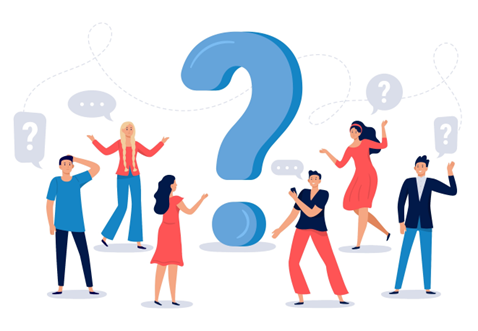 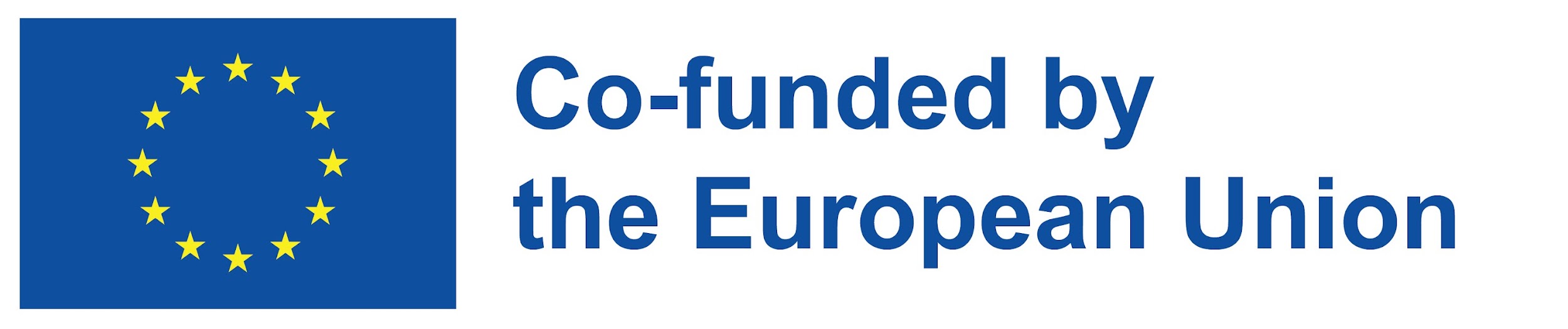 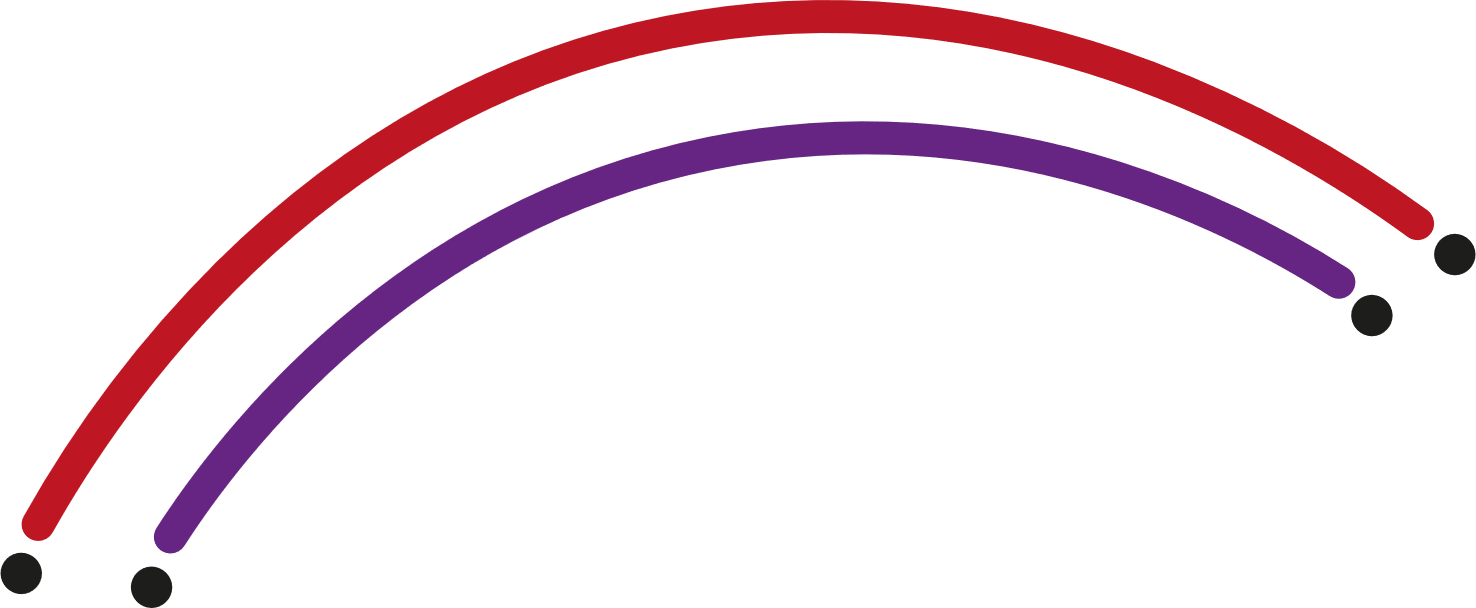 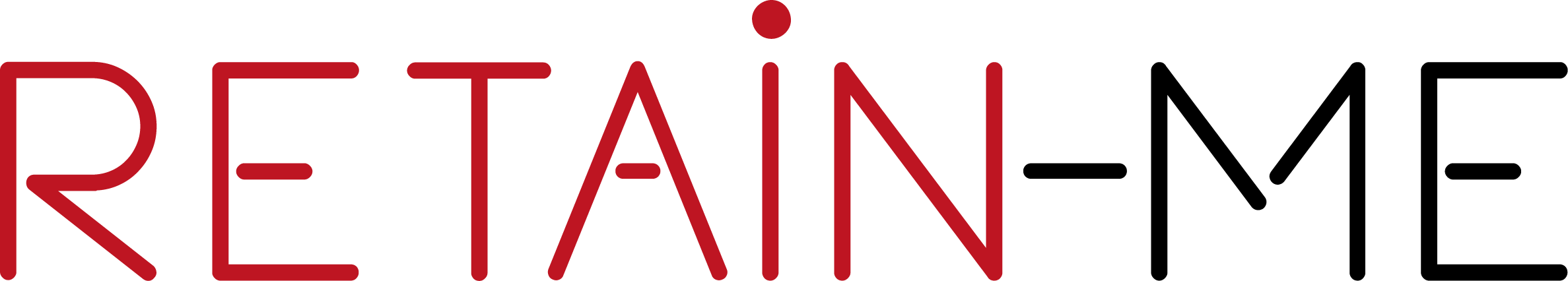 Δημιουργική επίλυση προβλημάτων

Όταν πρόκειται για την επίλυση προβλημάτων, τη συναισθηματική και τη δημιουργικότητα, ο εγκέφαλος είναι σαν την κορυφή ενός παγόβουνου: βλέπουμε μόνο ένα μικρό μέρος του.

Όταν αυτό το σώμα αντιμετωπίζει ένα πρόβλημα, πρέπει να το λύσει. Ένα σημαντικό μέρος των νοητικών διεργασιών που οδηγούν σε αυτή τη λύση είναι υποσυνείδητο, και εδώ είναι που μπαίνει στο παιχνίδι η synectics.

Το όνομα synectics προέρχεται από το ελληνικό synektikós, που σημαίνει "συγκεντρώνω διαφορετικά και φαινομενικά άσχετα στοιχεία". Πρόκειται για μια δημιουργική μεθοδολογία για την επίλυση προβλημάτων.

Επιπλέον, ένας από τους στόχους της είναι να εκμεταλλευτεί τα χαρακτηριστικά αυτού του τύπου επεξεργασίας. Έτσι, ο καταιγισμός ιδεών και η επινόηση μιας μεθόδου επίλυσης προβλημάτων με βάση την εμπειρία.
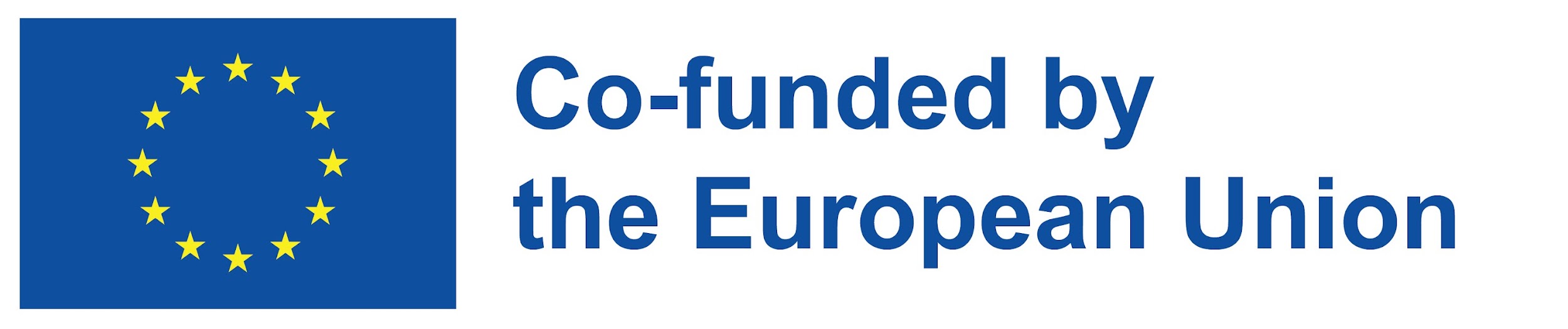 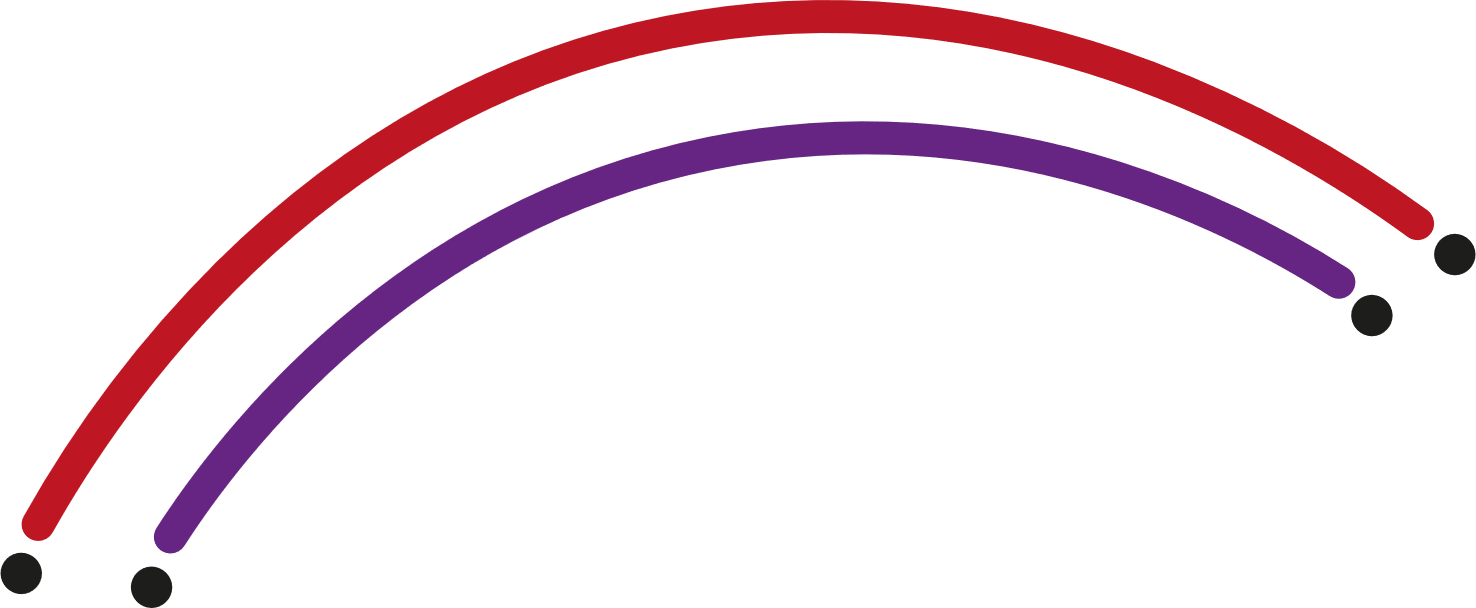 Στη δημιουργική επίλυση προβλημάτων, συνδυάζετε πληροφορίες και πράγματα έτσι ώστε το αποτέλεσμα να είναι κάτι εντελώς νέο. Αυτό προϋποθέτει ότι το άτομο και η ομάδα μπορούν να σκέφτονται δημιουργικά και έχουν δημιουργική στάση και ειδικές ικανότητες και δεξιότητες. Η δημιουργική επίλυση προβλημάτων είναι μια διαδικασία. Η διαδικασία αυτή απαιτεί την παρατήρηση του προβλήματος ή της ευκαιρίας για βελτίωση και συνεπώς τον εντοπισμό γεγονότων και πεποιθήσεων, τον καθορισμό στόχων και την ύπαρξη οραμάτων, την επινόηση μεθόδων και ιδεών, την αξιολόγηση των ιδεών και την επιλογή μιας λύσης και την αποδοχή και εφαρμογή της.

Για περισσότερες πληροφορίες σχετικά με την κατανόηση και την ανάπτυξη της δημιουργικής επίλυσης προβλημάτων, μπορείτε να επισκεφθείτε τους ακόλουθους συνδέσμους:
-Τι είναι η δημιουργική επίλυση προβλημάτων και γιατί είναι σημαντική;
https://online.hbs.edu/blog/post/what-is-creative-problem-solving
-Δημιουργική επίλυση προβλημάτων
https://en.wikipedia.org/wiki/Creative_problem-solving
-Τα βασικά στοιχεία της δημιουργικής επίλυσης προβλημάτων - CPS
https://innovationmanagement.se/2010/06/02/the-basics-of-creative-problem-solving-cps/
-Χρησιμοποιήστε τη δημιουργική επίλυση προβλημάτων για να δημιουργήσετε έναν τρόπο ζωής εξ αποστάσεως εργασίας
https://frayedpassport.com/use-creative-problem-solving-to-build-a-remote-work-lifestyle/
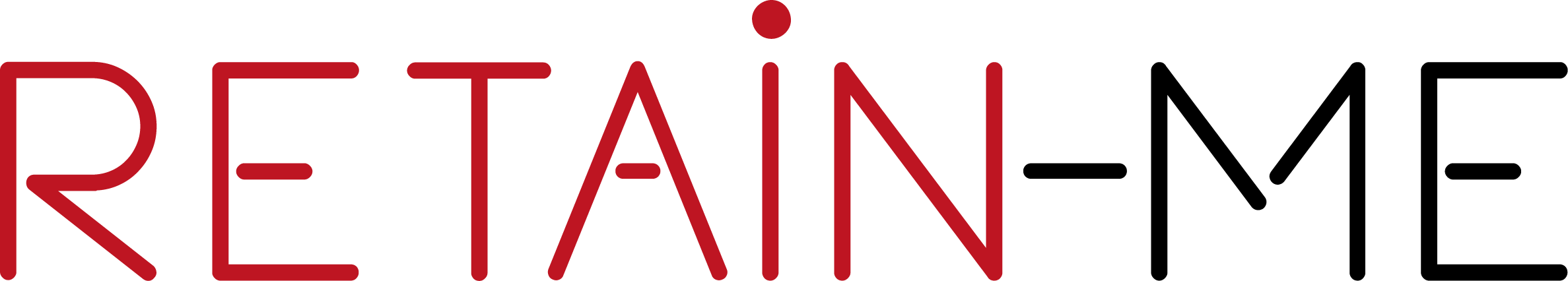 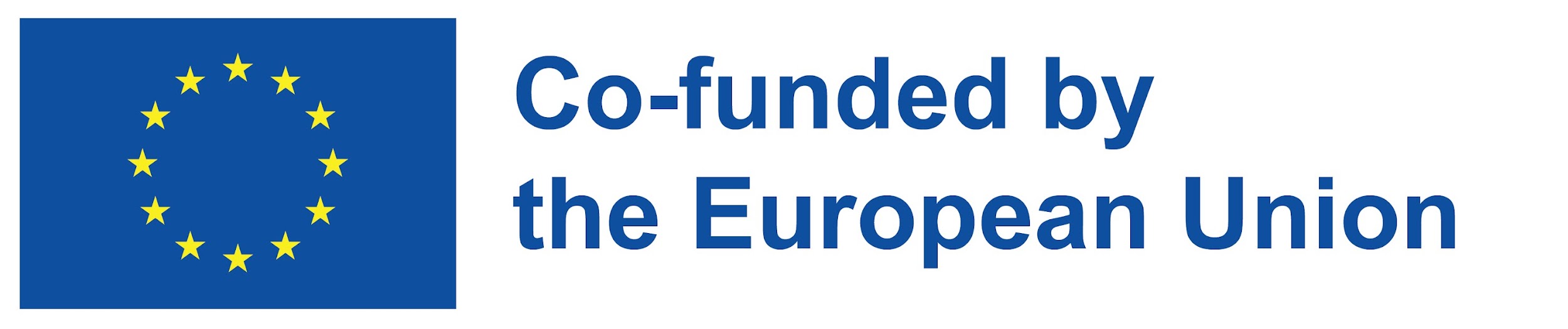 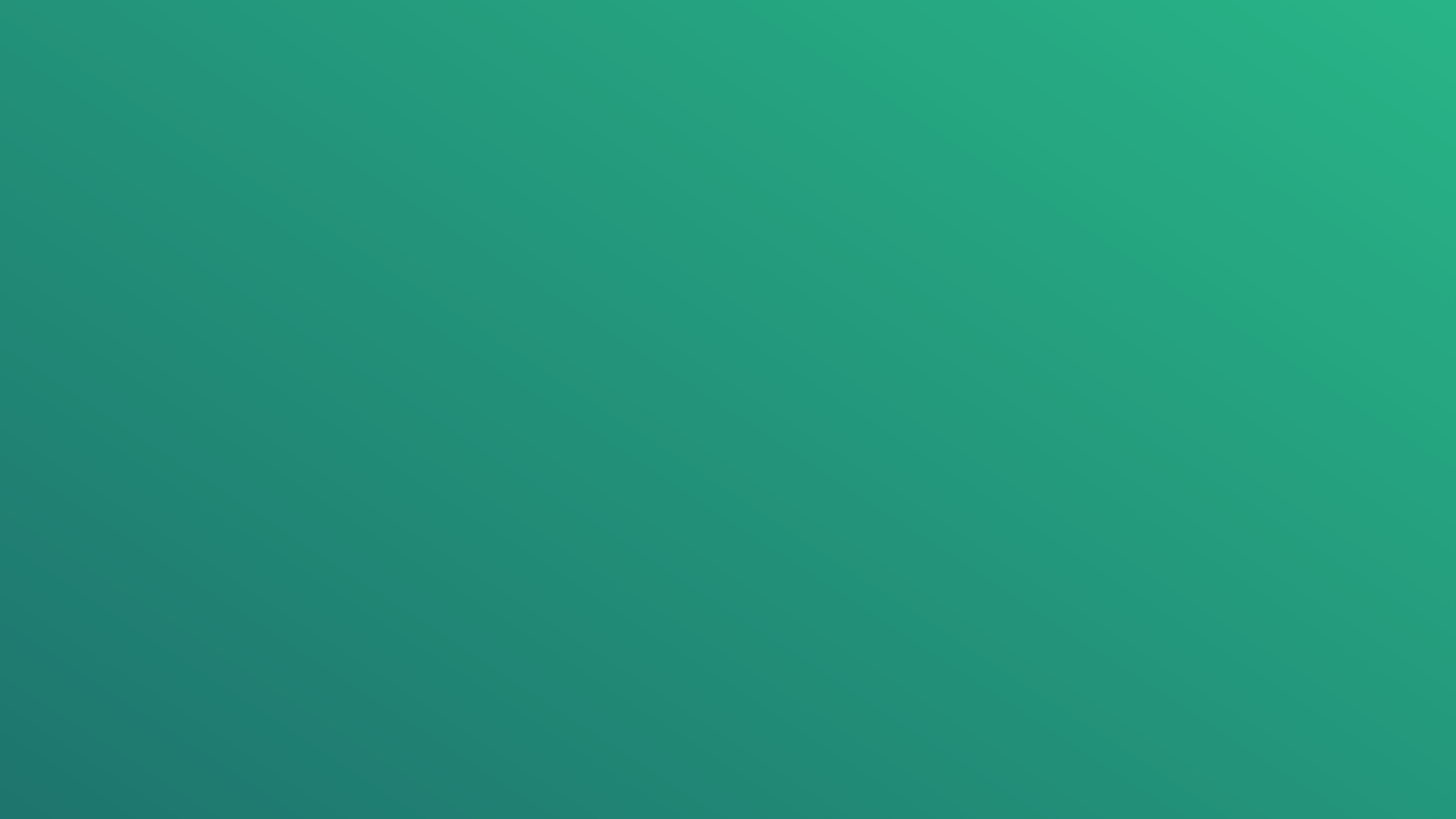 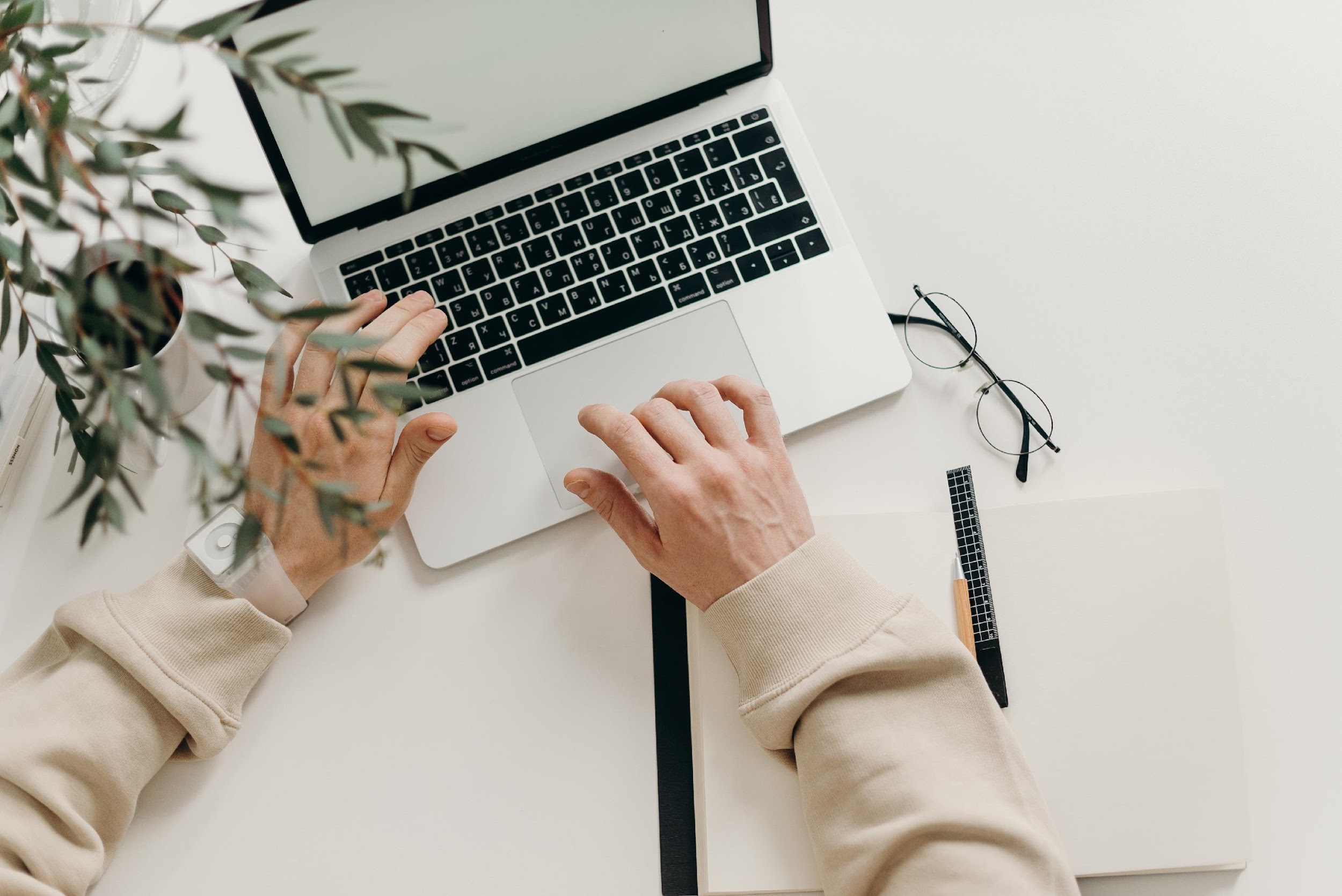 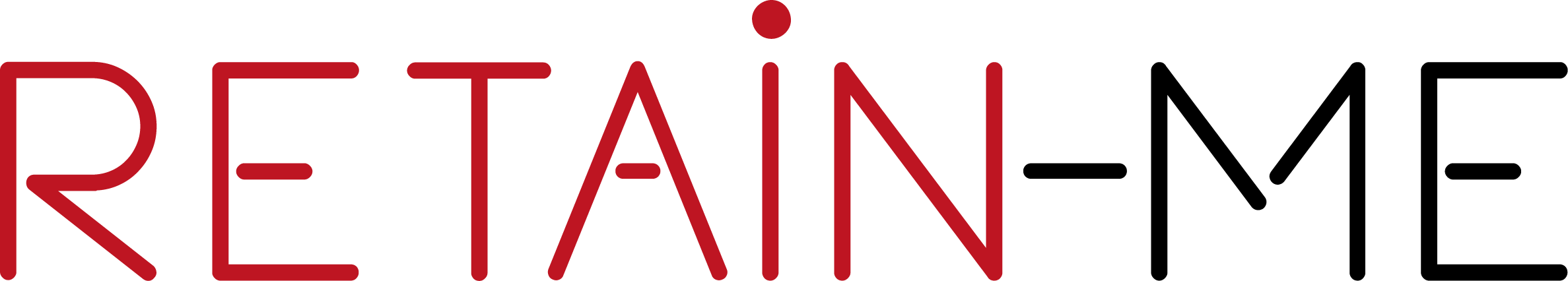 ΔΡΑΣΤΗΡΙΟΤΗΤΑ 1
ΈΝΑ ΠΛΑΊΣΙΟ 7 ΒΗΜΆΤΩΝ CPS
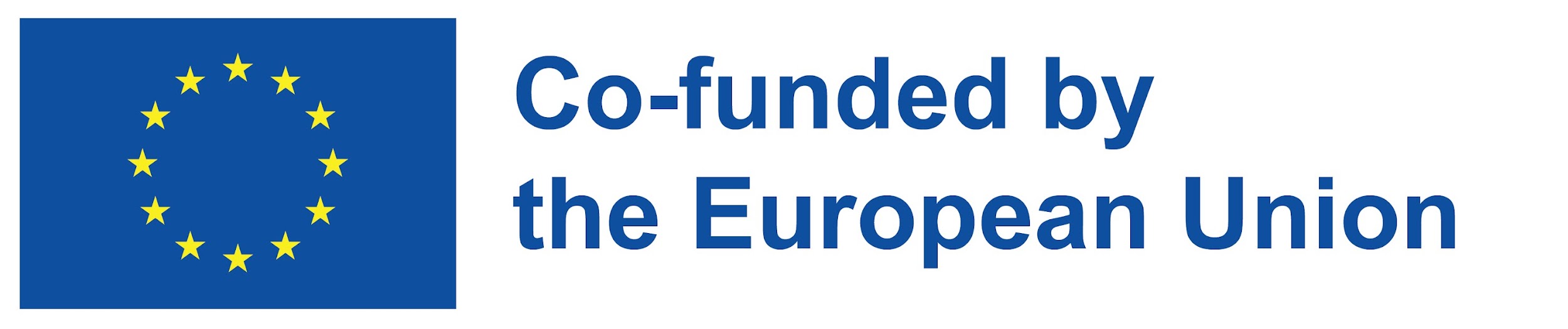 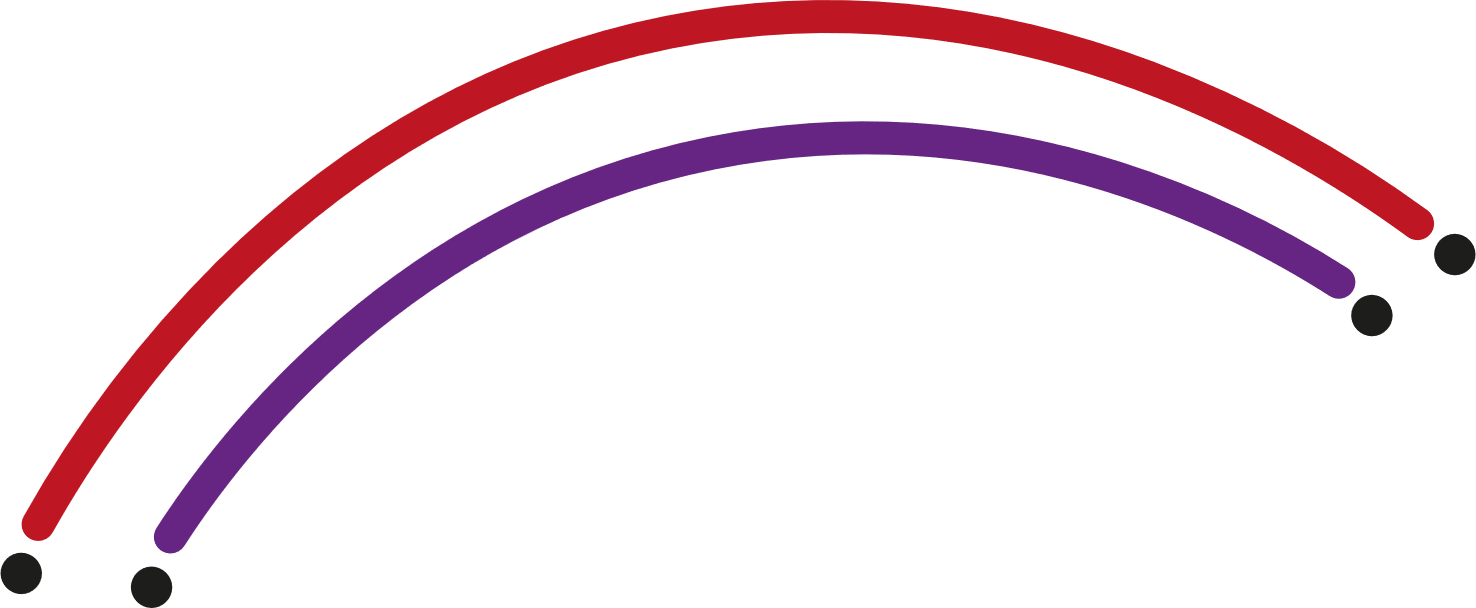 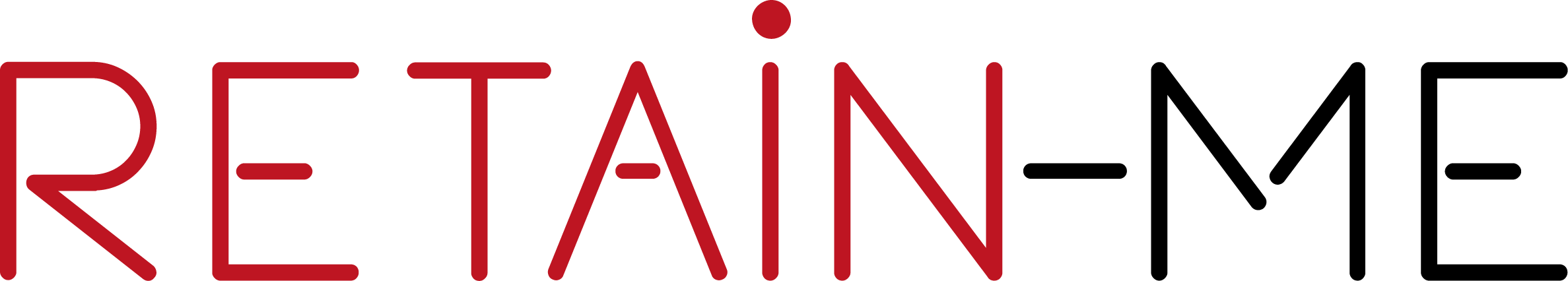 Μέσω της δημιουργικής επίλυσης προβλημάτων, θα έχετε επίσης την ευκαιρία να αναπτύξετε την προσωπικότητά σας, δηλαδή να αναπτύξετε τη δραστηριότητα, τη δημιουργικότητα, την επιμονή και τις δεξιότητες συνεργασίας.

Αυτή η δραστηριότητα έχει 7 συμβουλές για τη δημιουργική επίλυση προβλημάτων.



Σύνδεση με τον πόρο: 

https://innovationmanagement.se/2010/06/02/the-basics-of-creative-problem-solving-cps/
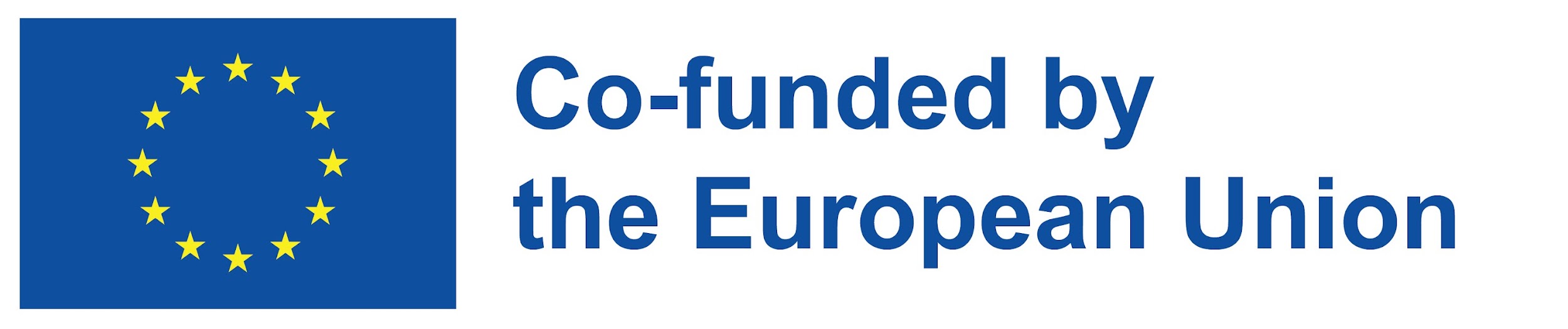 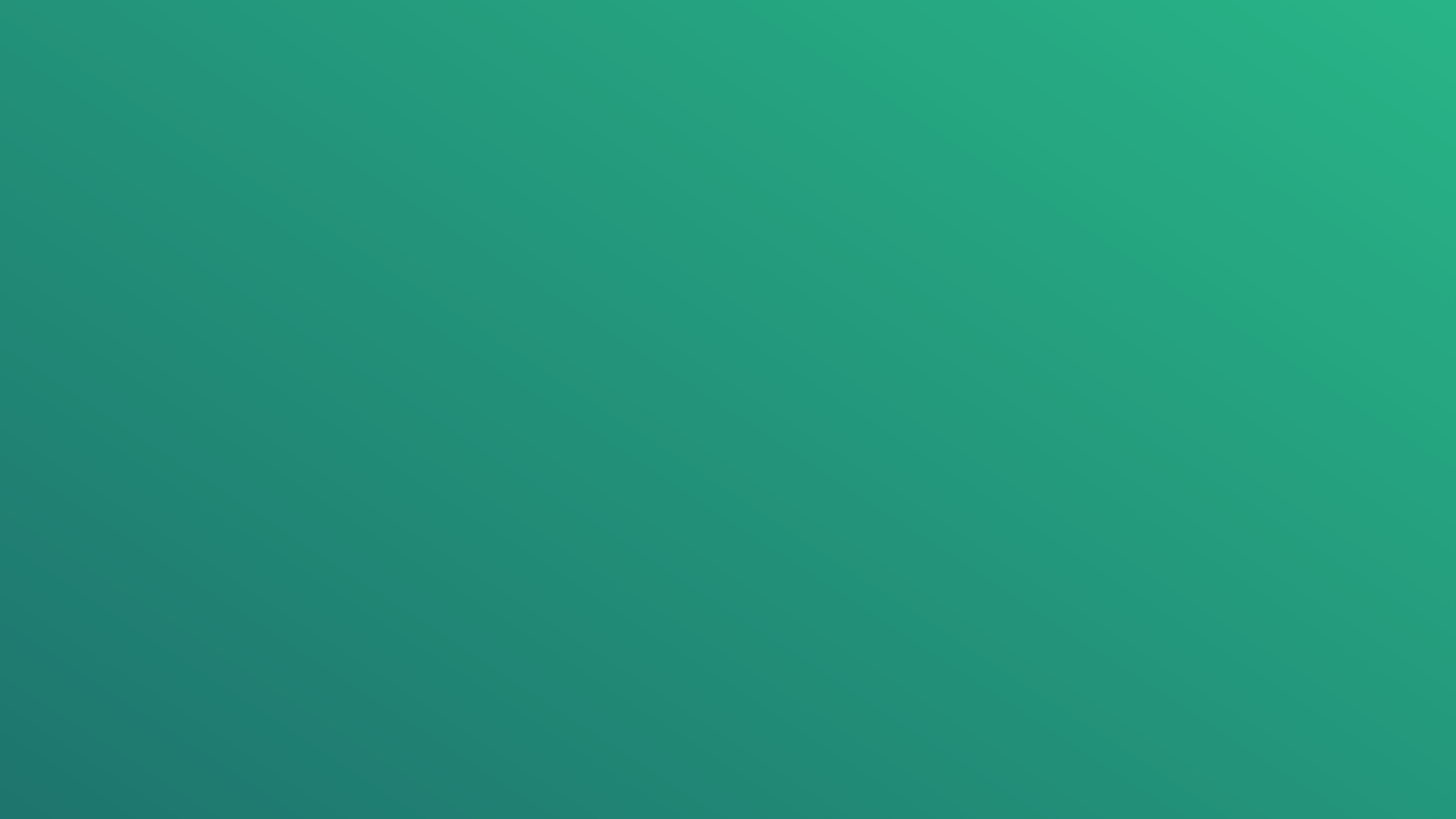 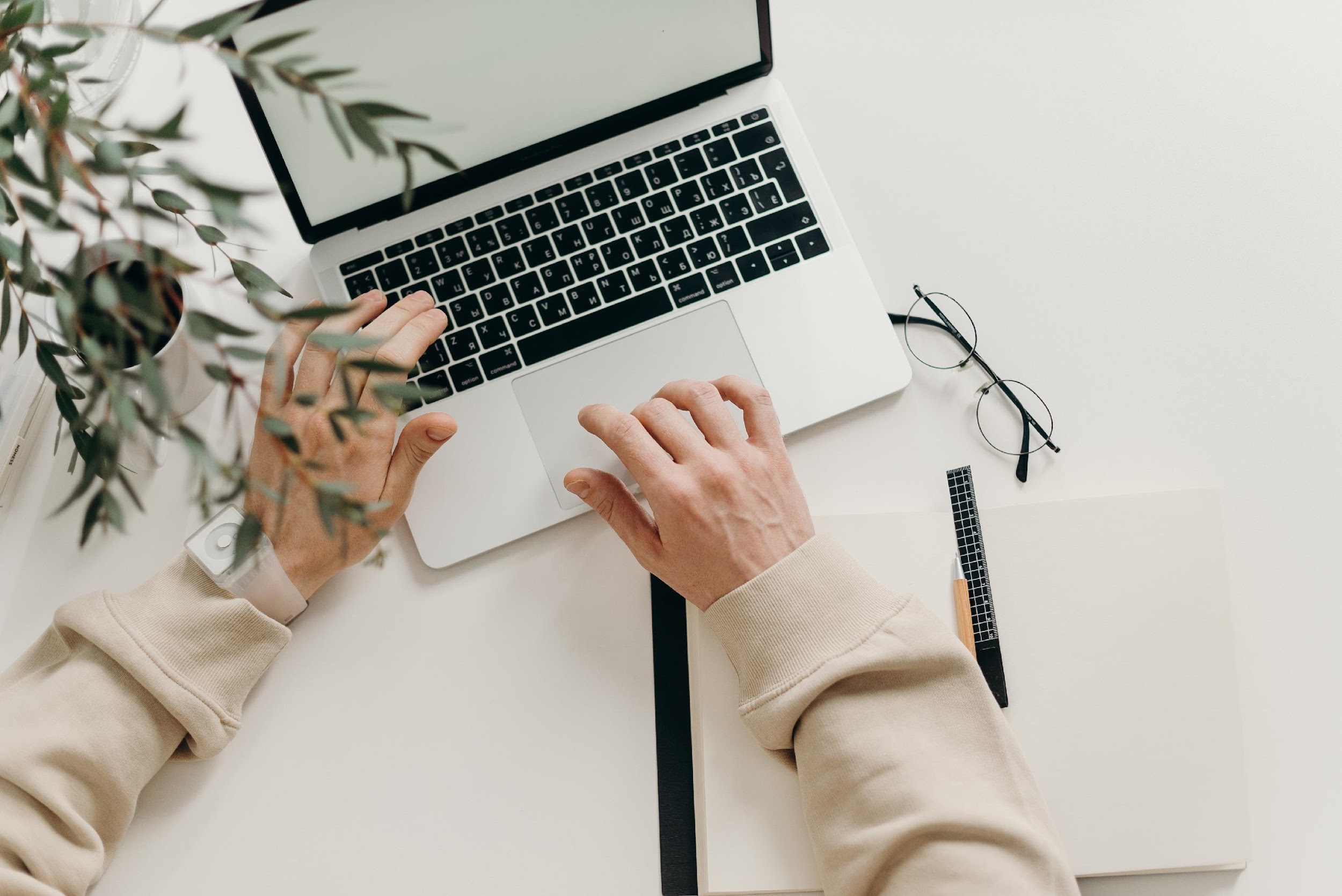 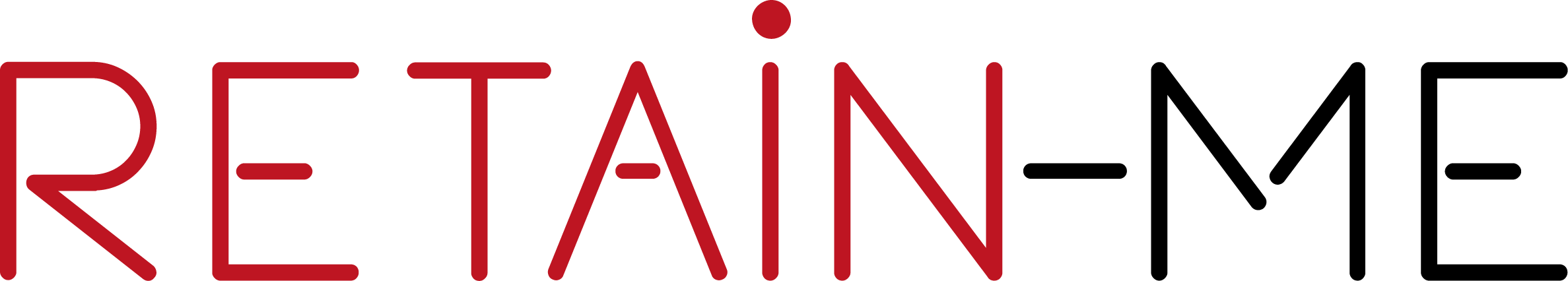 ΔΡΑΣΤΗΡΙΟΤΗΤΑ 2
ΒΊΝΤΕΟ - ΤΙ ΕΊΝΑΙ Η ΔΗΜΙΟΥΡΓΙΚΉ ΕΠΊΛΥΣΗ ΠΡΟΒΛΗΜΆΤΩΝ.
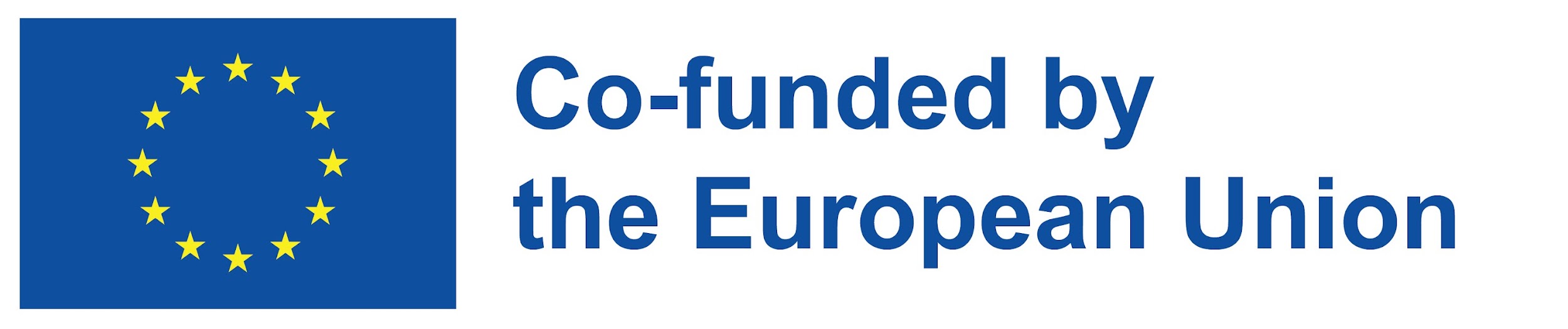 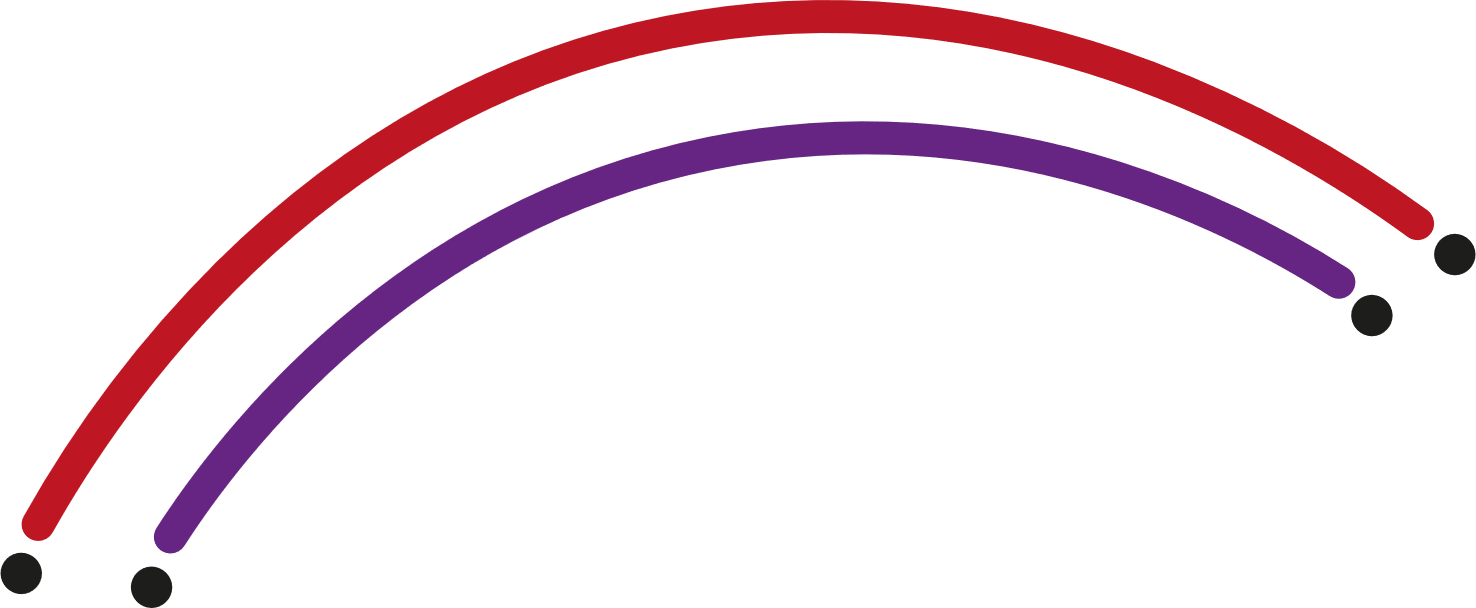 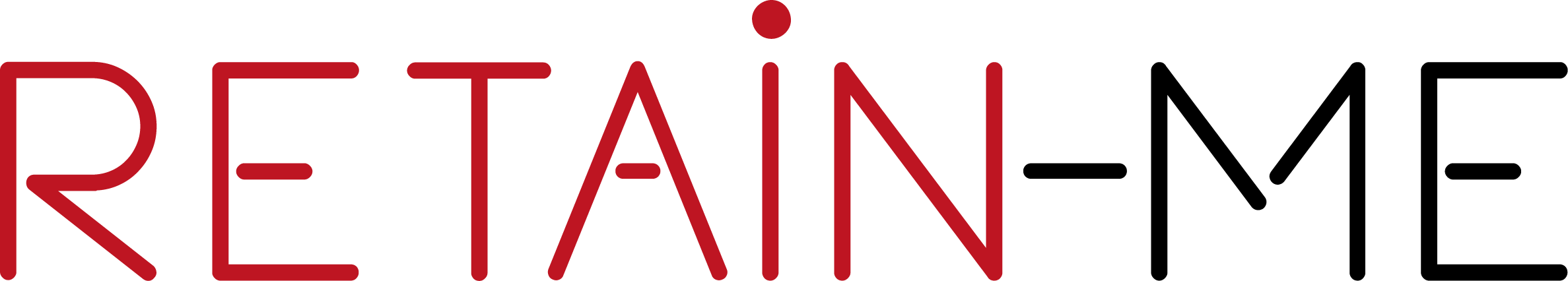 Όταν πρόκειται για την ανάπτυξη καινοτόμων λύσεων σε μοναδικές οργανωτικές προκλήσεις ή στη δική σας ζωή, η χρήση δοκιμασμένων και αληθινών μεθόδων για τον καταιγισμό ιδεών και την εξεύρεση της καλύτερης δυνατής λύσης μπορεί να είναι ένας πολύ καλός τρόπος για την επίτευξη των στόχων σας. Μια τέτοια μεθοδολογία είναι η δημιουργική επίλυση προβλημάτων.

Αυτή η δραστηριότητα περιέχει 3 βίντεο που εξηγούν τη δημιουργική επίλυση προβλημάτων.
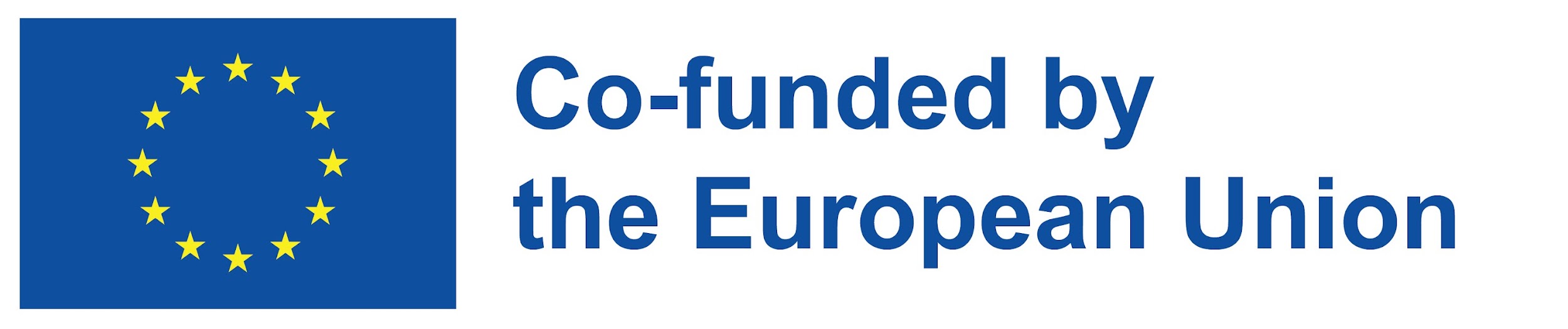 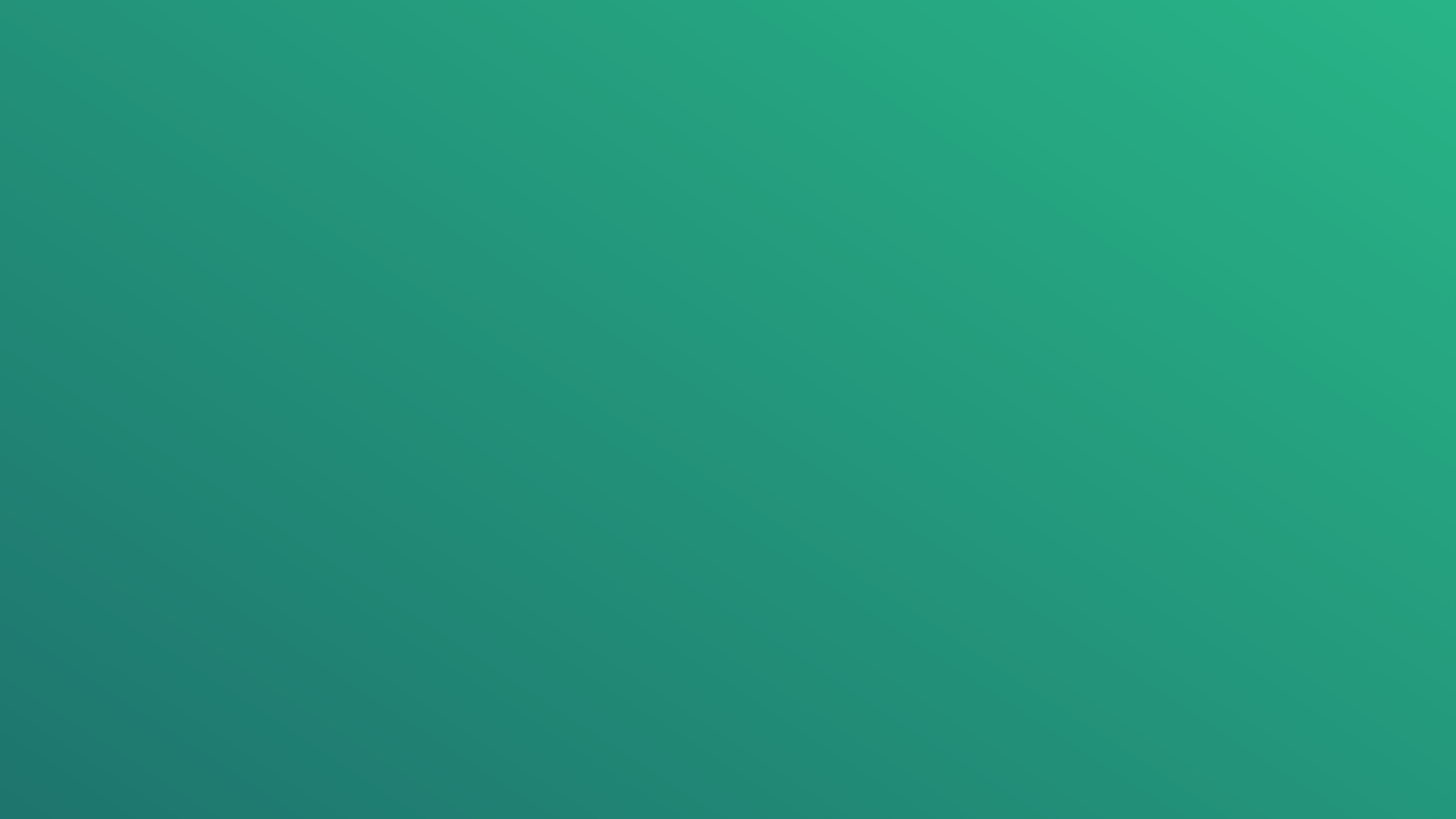 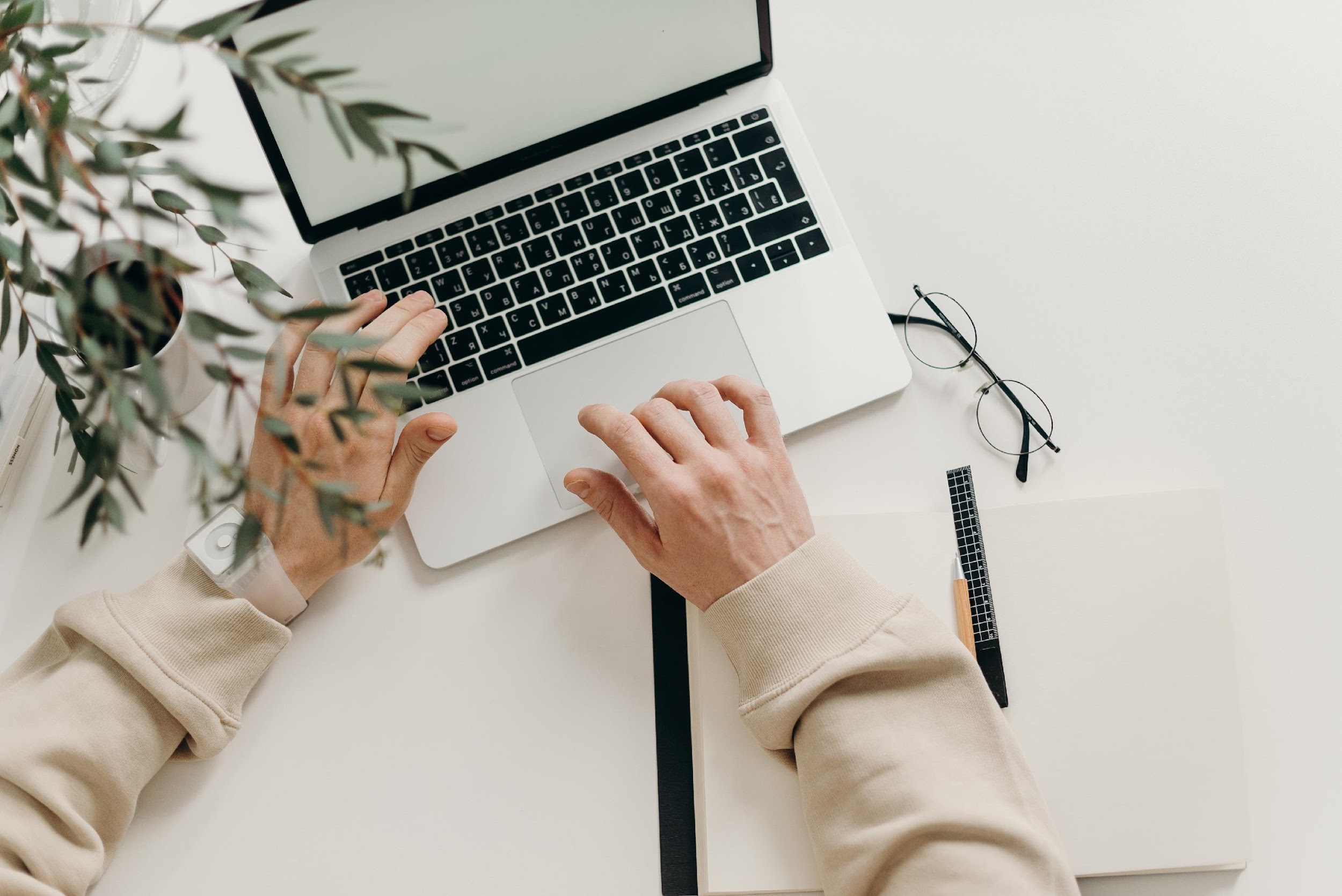 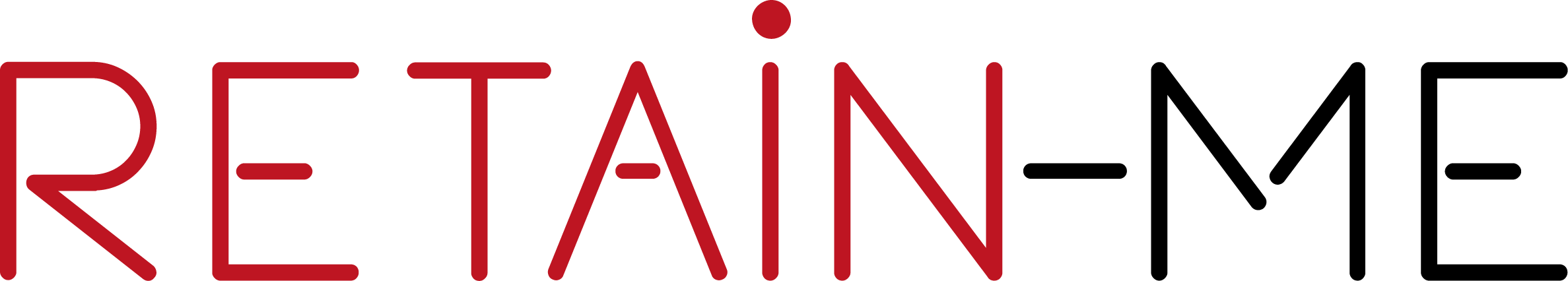 ΔΡΑΣΤΗΡΙΟΤΗΤΑ 3
ΒΊΝΤΕΟ - ΤΙ ΕΊΝΑΙ Η ΔΗΜΙΟΥΡΓΙΚΉ ΕΠΊΛΥΣΗ ΠΡΟΒΛΗΜΆΤΩΝ.
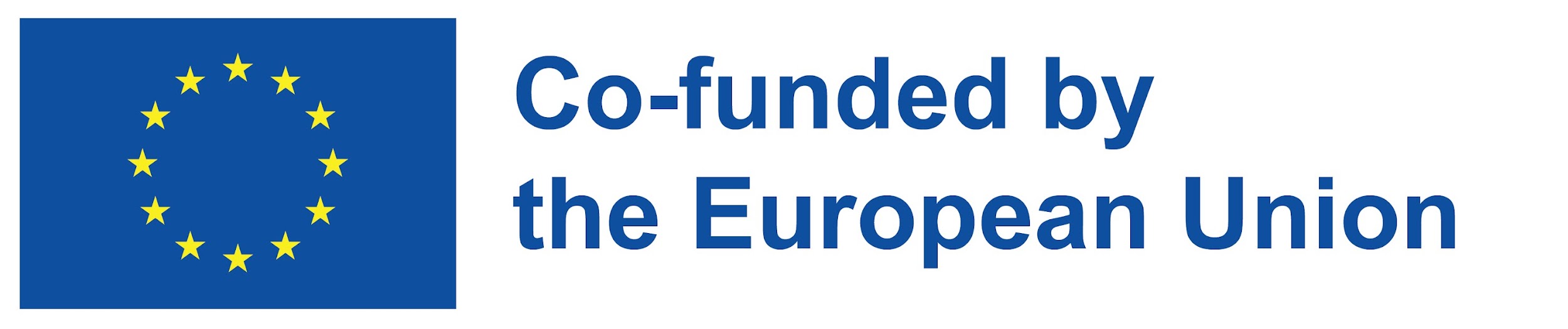 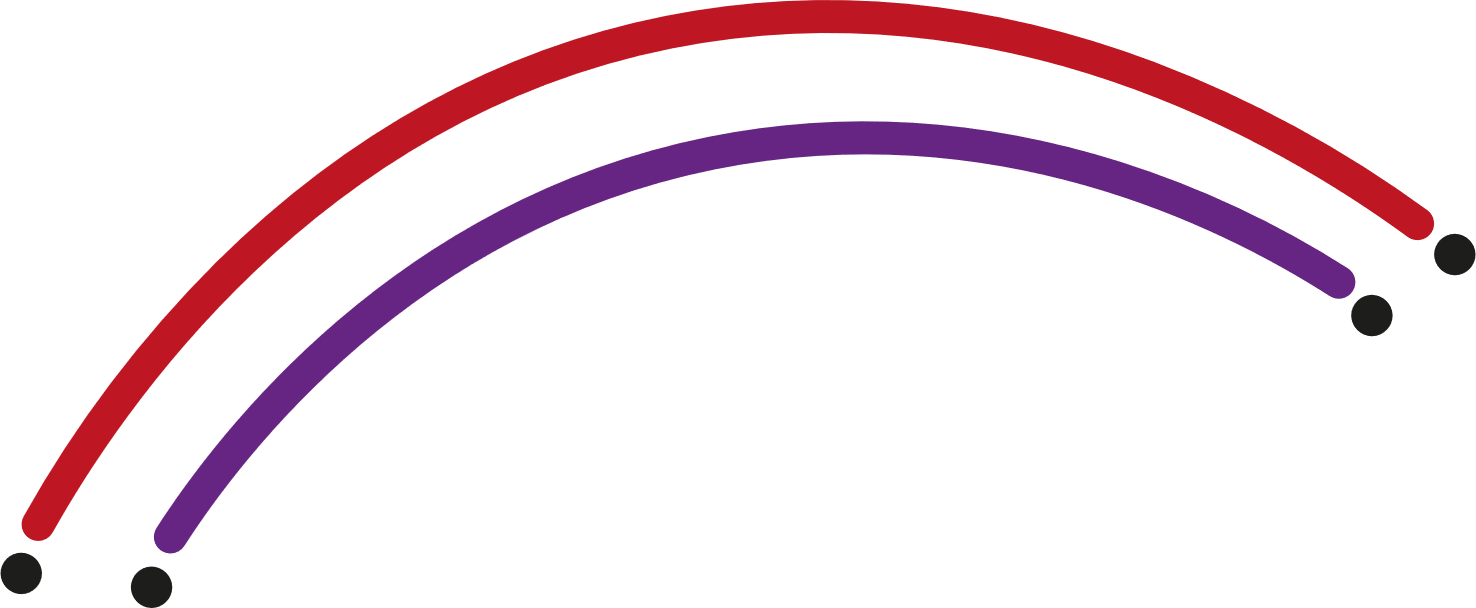 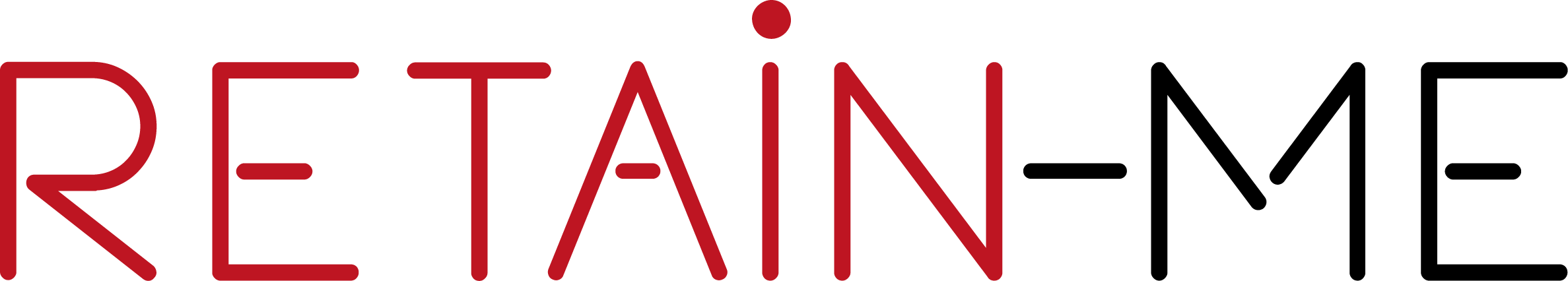 Όλες οι διαδικασίες επίλυσης προβλημάτων ξεκινούν με τον εντοπισμό του προβλήματος. Στη συνέχεια, η ομάδα πρέπει να αξιολογήσει τις πιθανές κατευθύνσεις δράσης και να επιλέξει τον καλύτερο τρόπο αντιμετώπισης του προβλήματος. Μια δραστηριότητα επίλυσης προβλημάτων βοηθά στον εντοπισμό αυτών των δυνάμεων και αναπτύσσει δεξιότητες και στρατηγικές επίλυσης προβλημάτων, ενώ παράλληλα διασκεδάζει με την ομάδα σας.

Αυτό το περιεχόμενο δραστηριότητας περιλαμβάνει 2 διασκεδαστικές δραστηριότητες επίλυσης προβλημάτων.

Για περισσότερες δραστηριότητες επισκεφθείτε την πηγή: https://www.ntaskmanager.com/blog/top-problem-solving-activities-for-your-team-to-master/
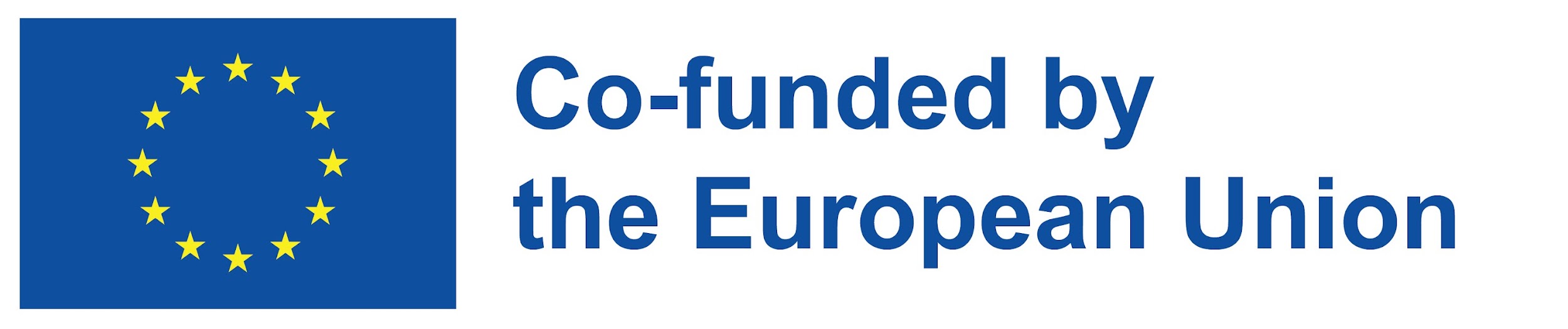 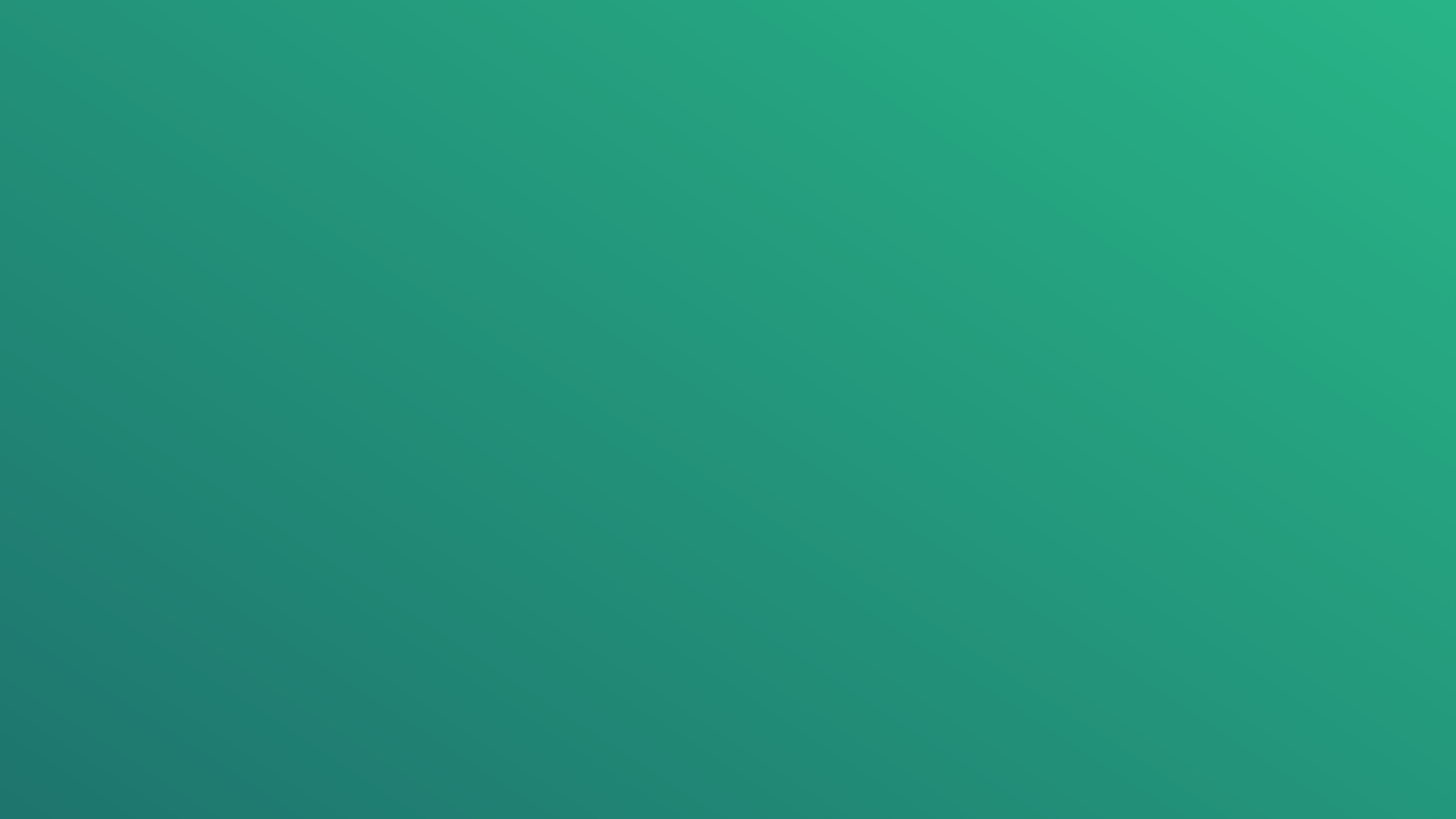 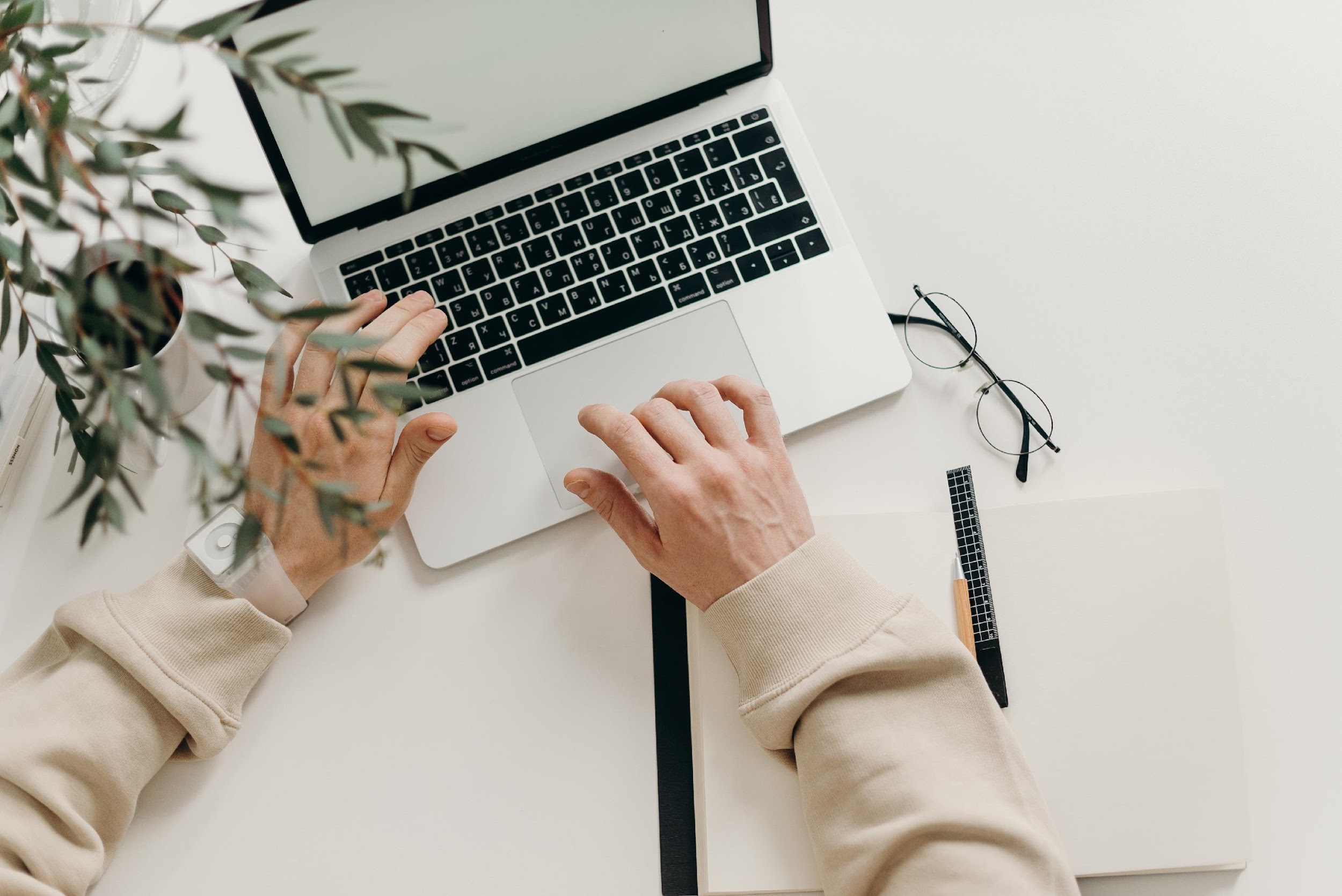 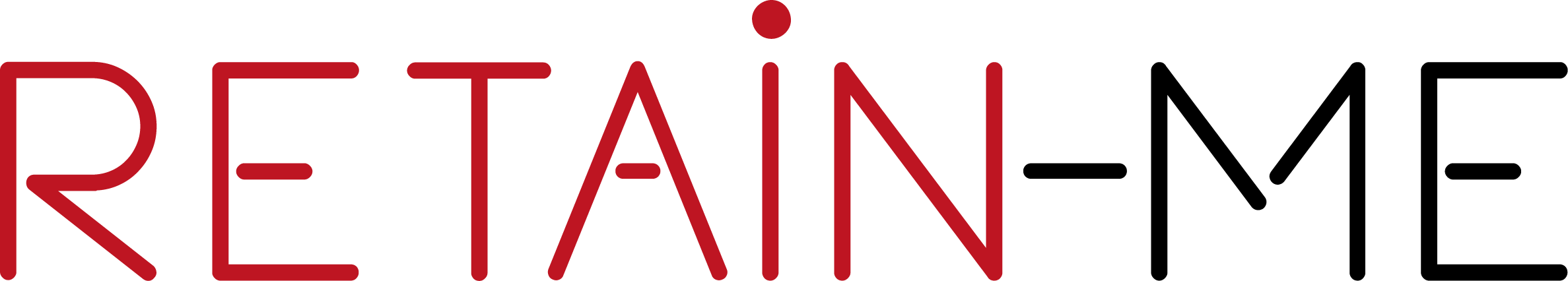 ΚΛΕΊΣΙΜΟ & ΣΥΜΠΈΡΑΣΜΑ
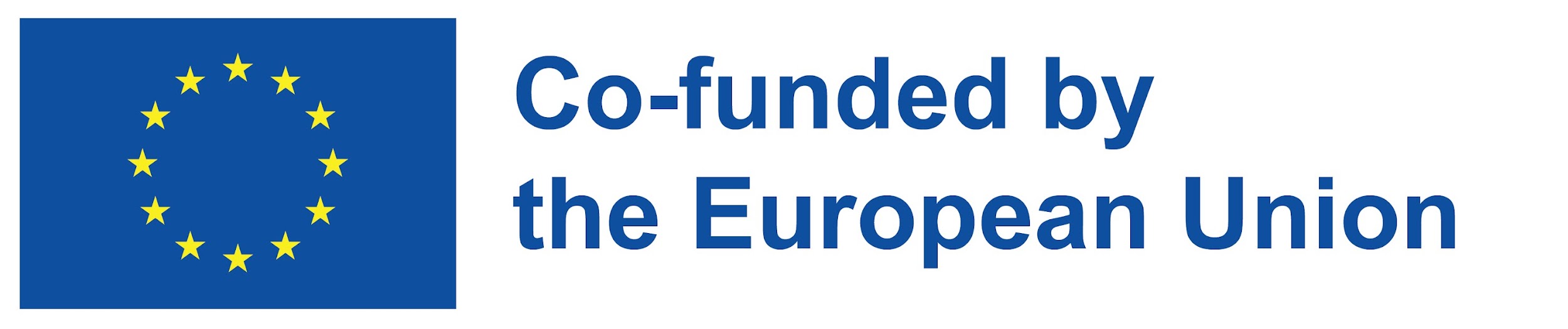 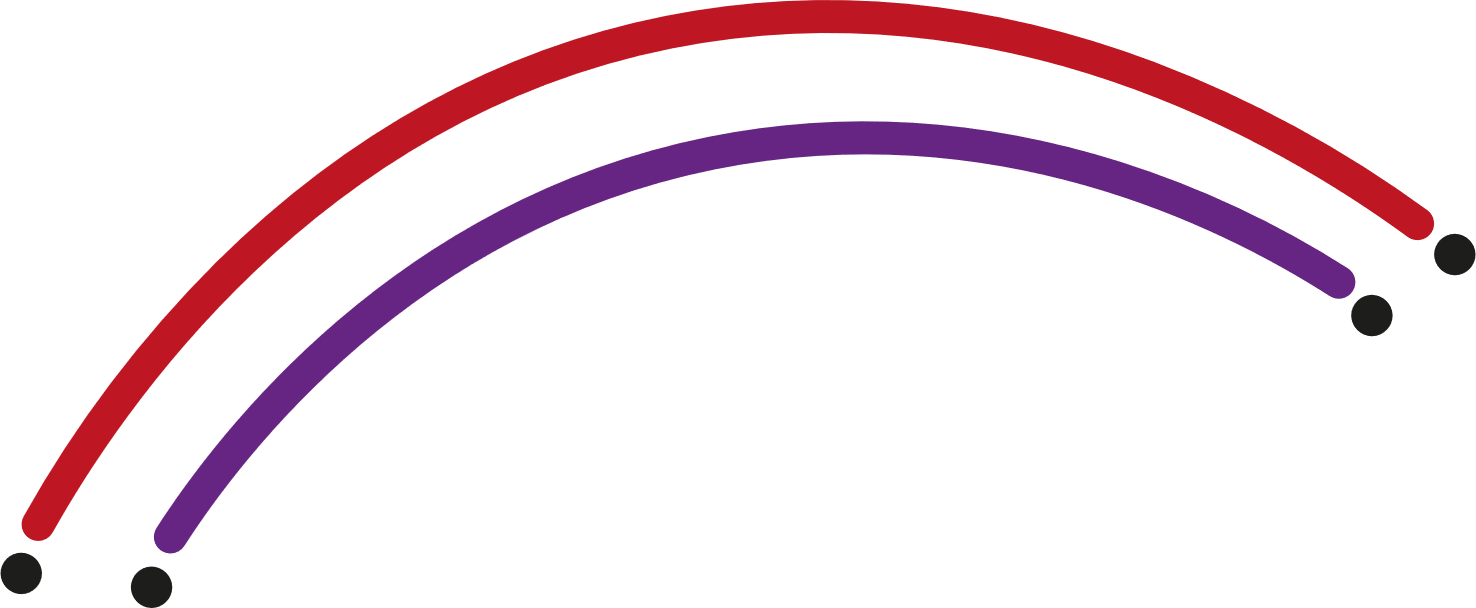 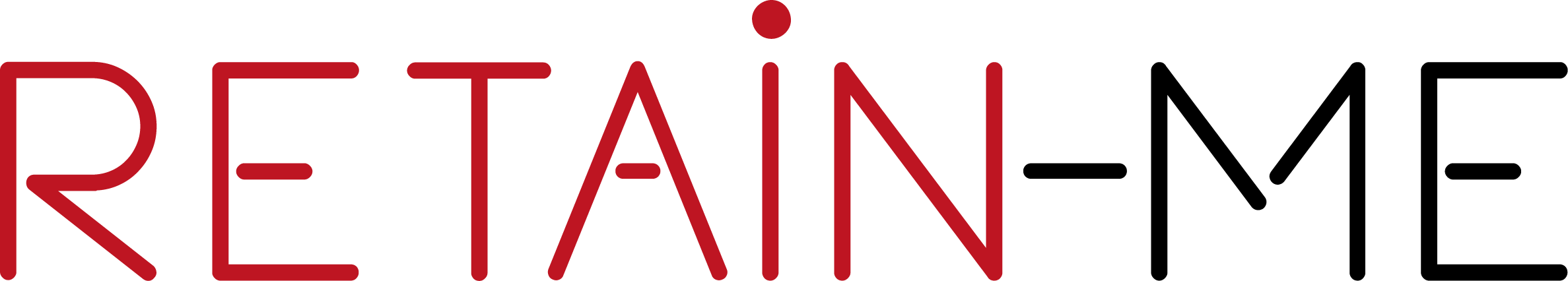 Η δημιουργική επίλυση προβλημάτων είναι καινοτόμος επίλυση προβλημάτων. Ένας δημιουργικός λύτης προβλημάτων βρίσκει συχνά εντελώς νέες λύσεις αντί να εντοπίζει και να εφαρμόζει απλώς τις συνήθεις λύσεις.


"Κάθε πρόβλημα έχει μια λύση. Απλά πρέπει να είσαι αρκετά δημιουργικός για να τη βρεις". - Travis Kalanick










Εικόνα από pch.vector στο Freepik
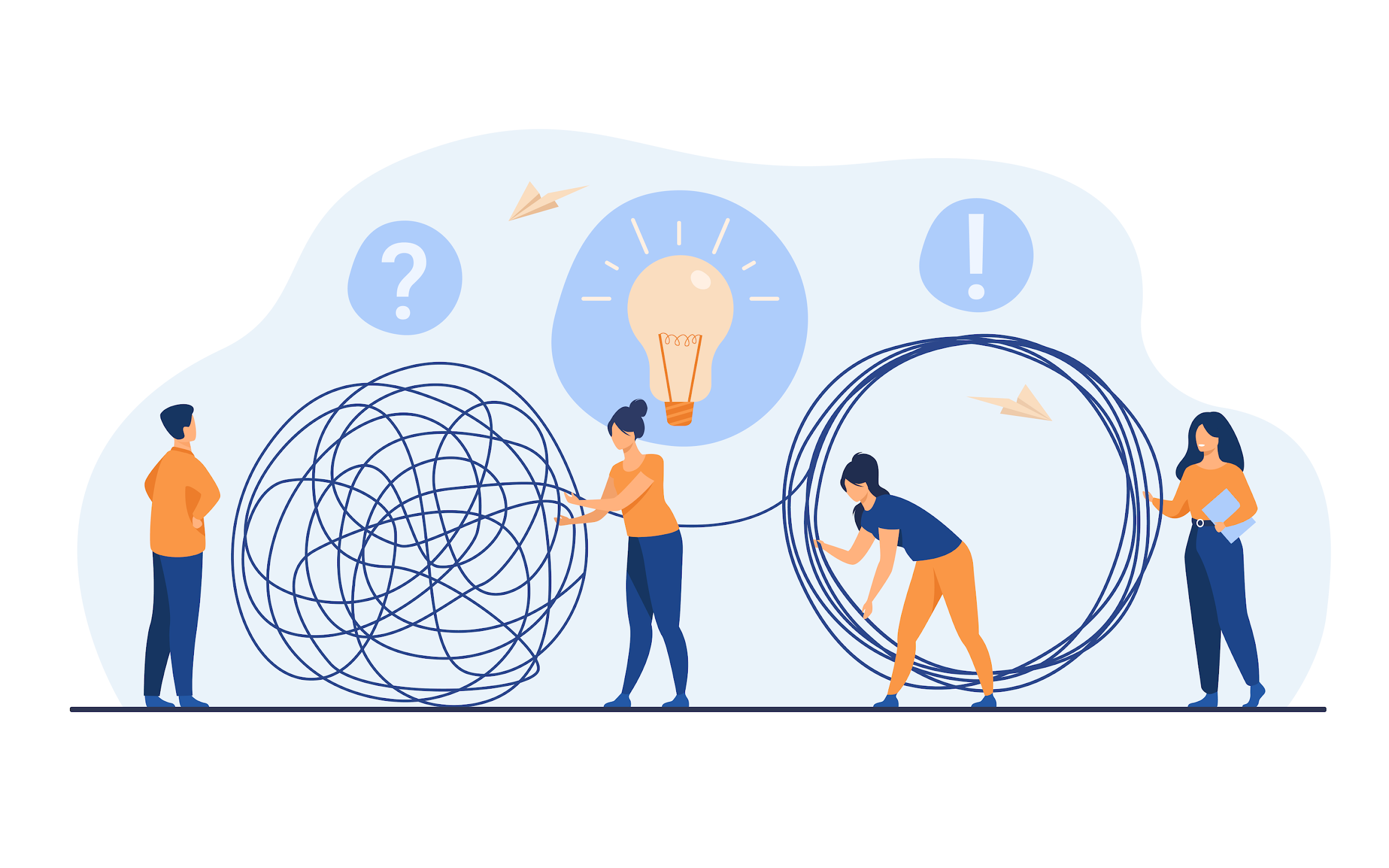 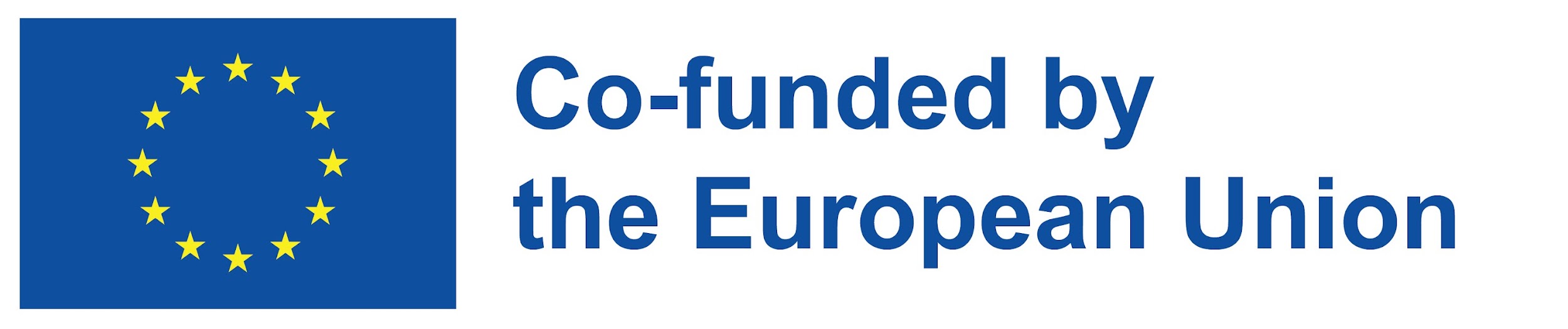 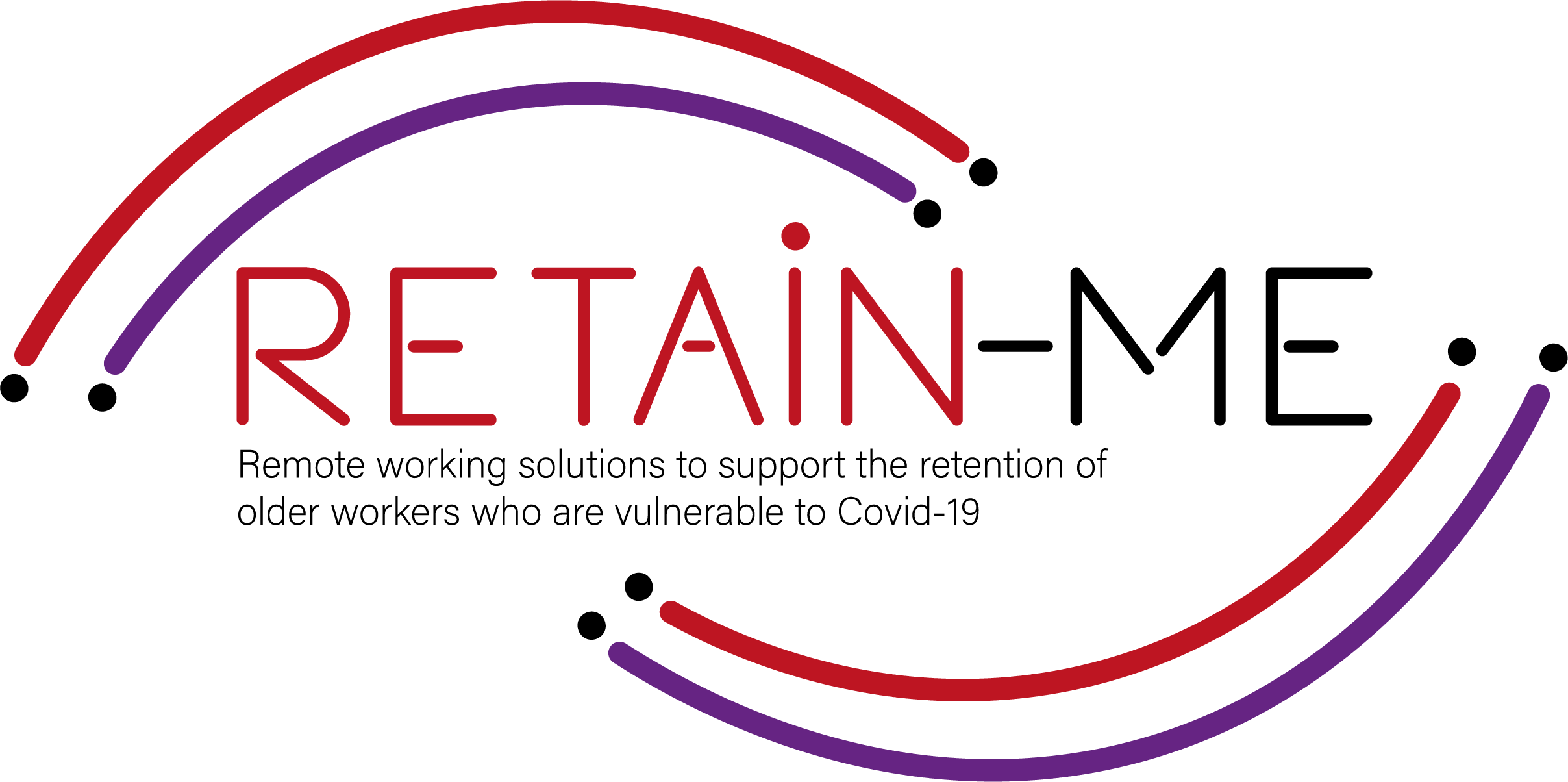 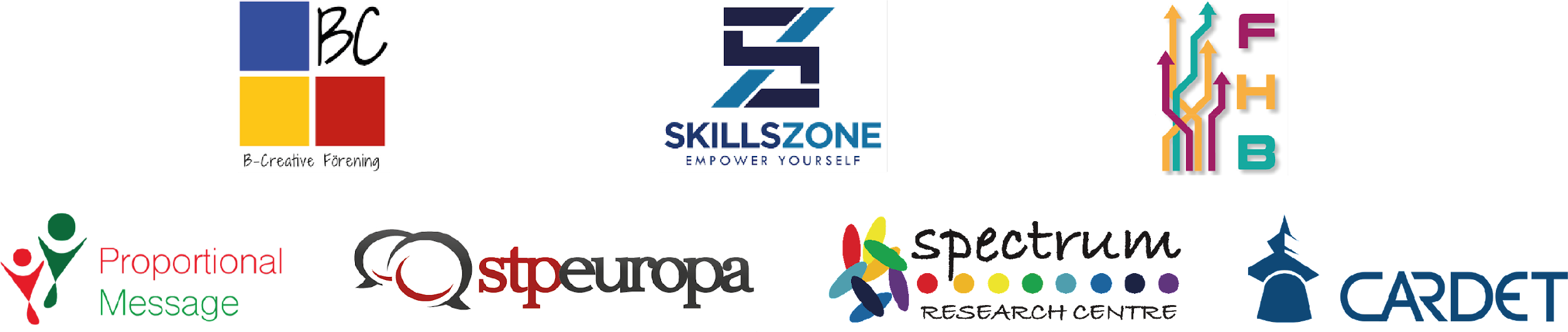 "Η υποστήριξη της Ευρωπαϊκής Επιτροπής για την παραγωγή της παρούσας δημοσίευσης δεν συνιστά έγκριση του περιεχομένου, το οποίο αντανακλά τις απόψεις μόνο των συγγραφέων, και η Επιτροπή δεν μπορεί να θεωρηθεί υπεύθυνη για οποιαδήποτε χρήση των πληροφοριών που περιέχονται σε αυτήν." Αριθμός έργου: 2021-1-SE01-KA220-VET-000032922
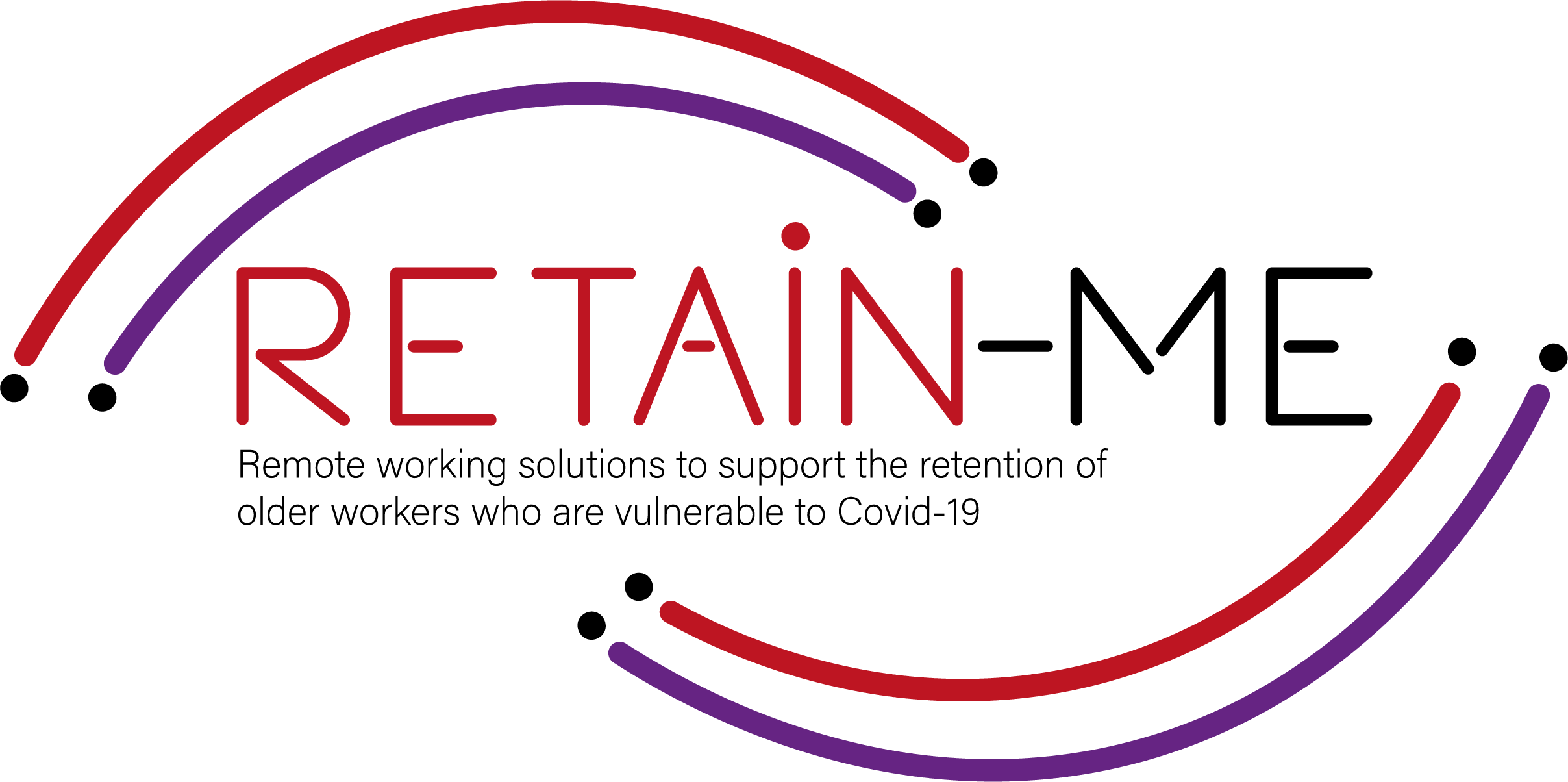 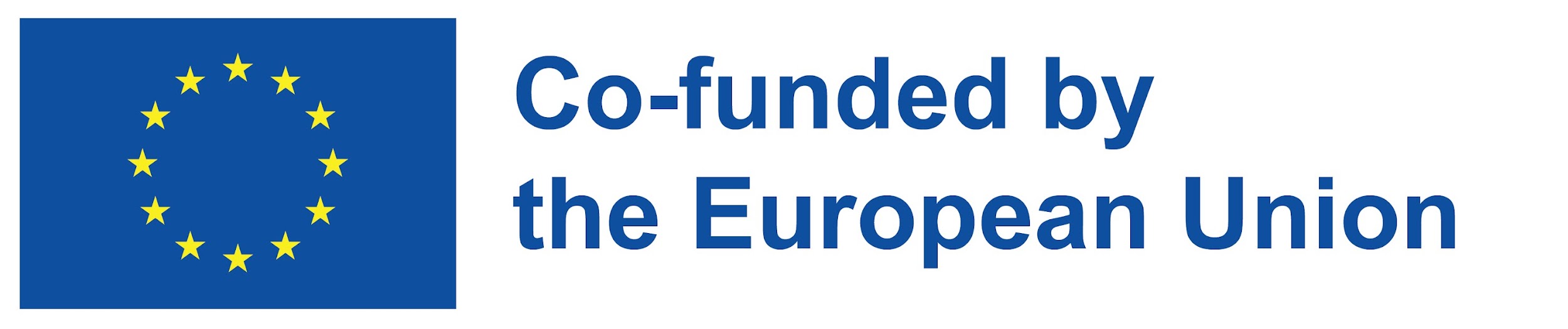